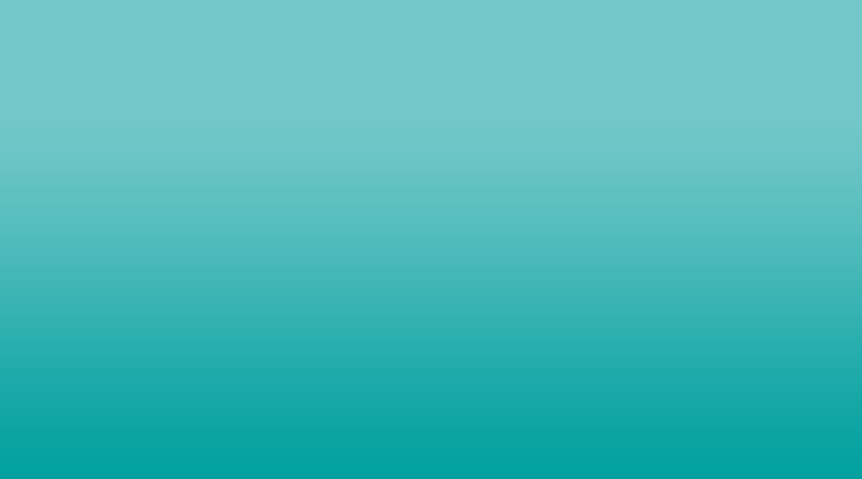 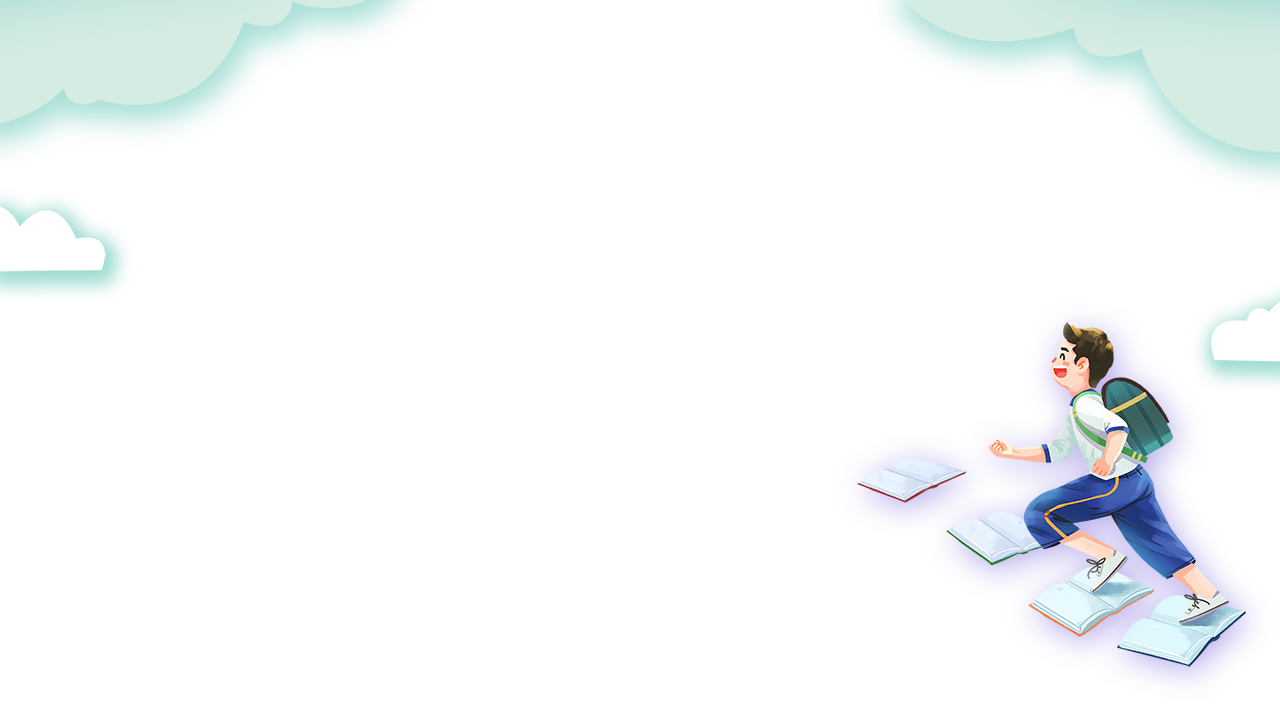 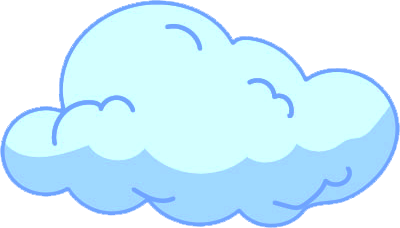 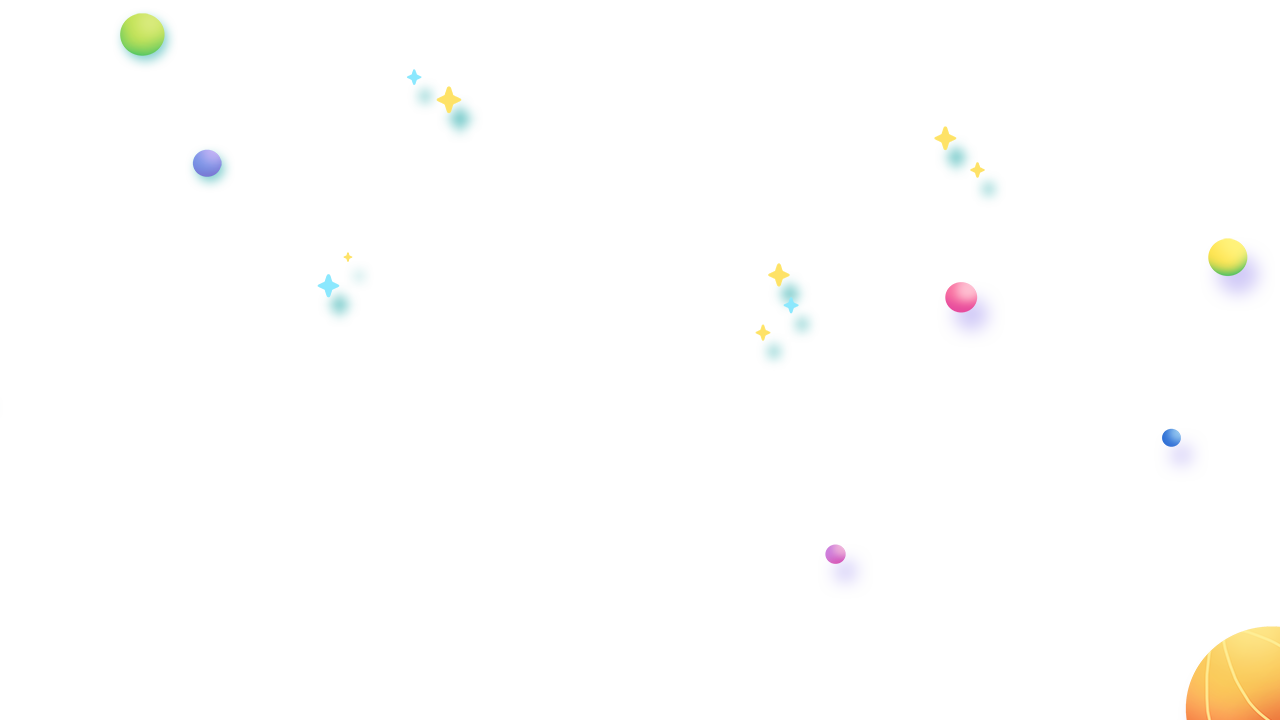 ÔN
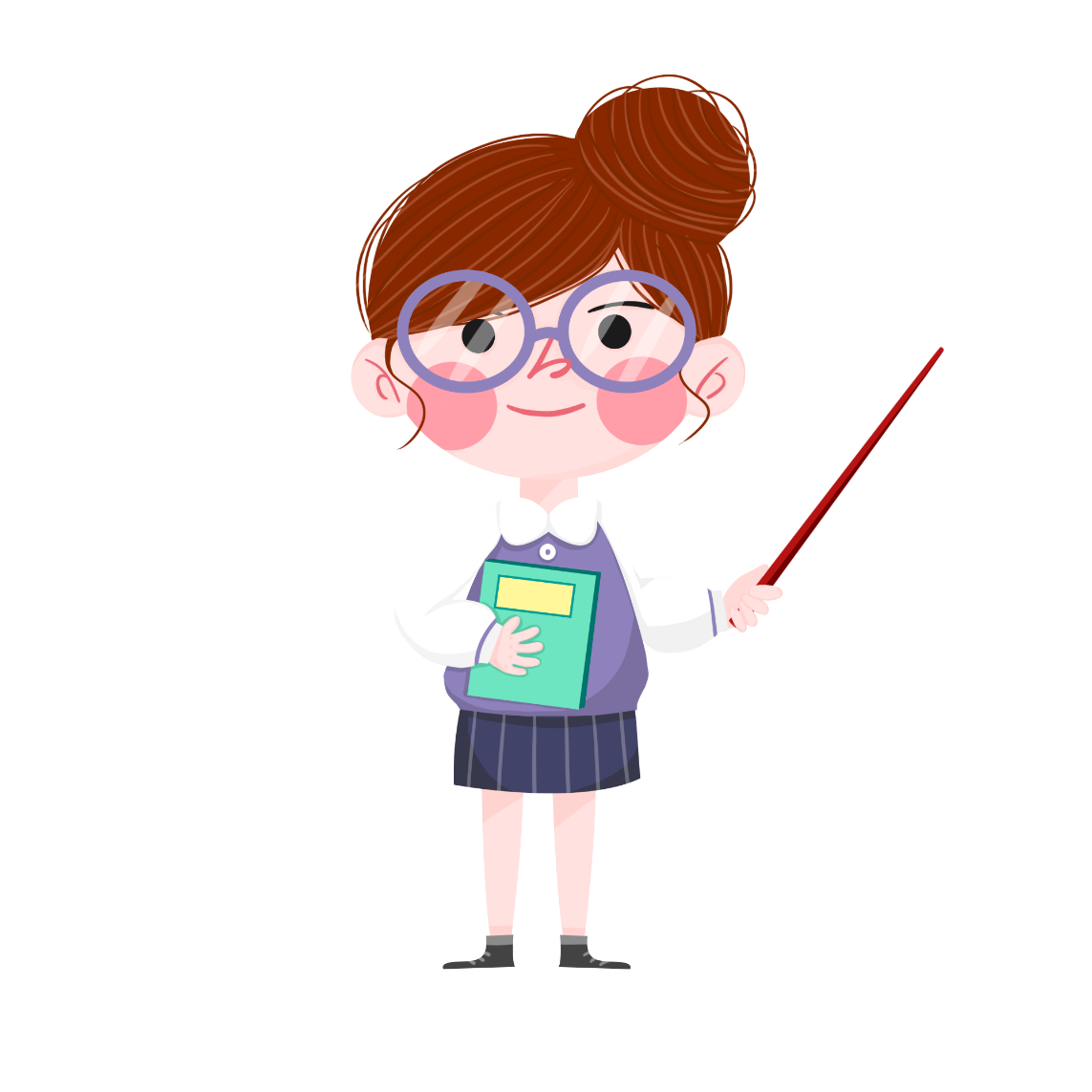 Chữ hoa U, Ư
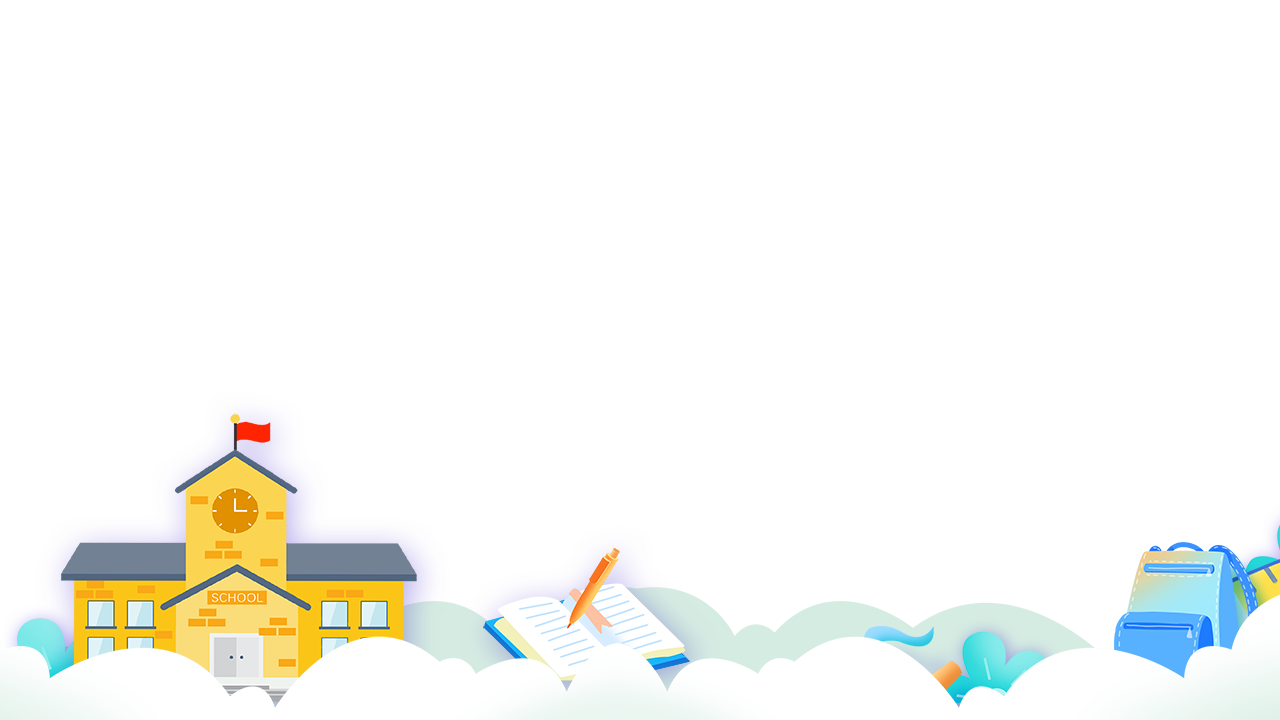 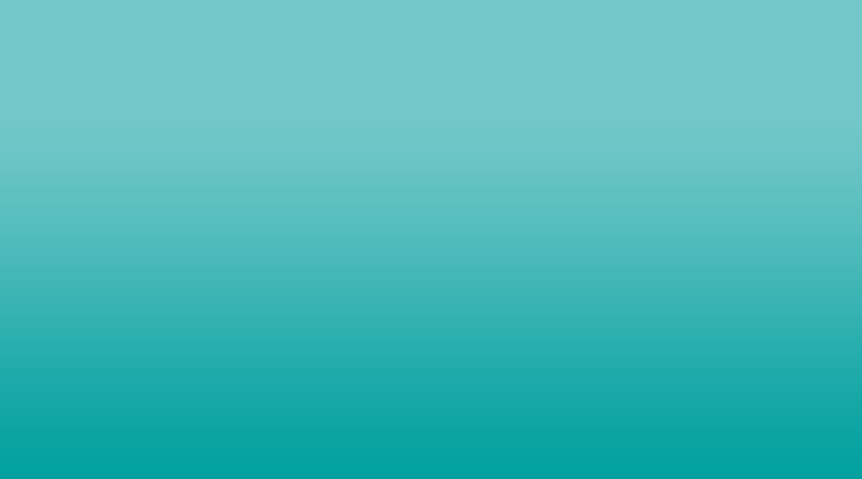 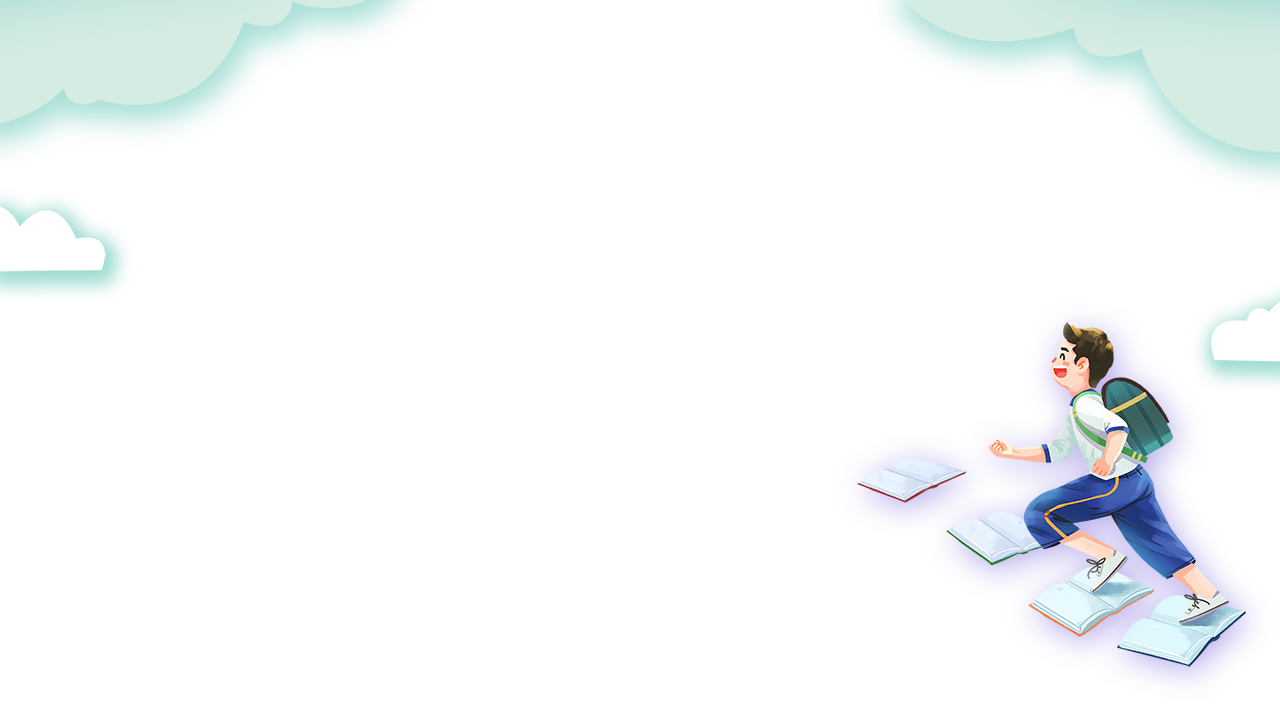 YÊU CẦU CẦN ĐẠT
Kiến thức, kĩ năng
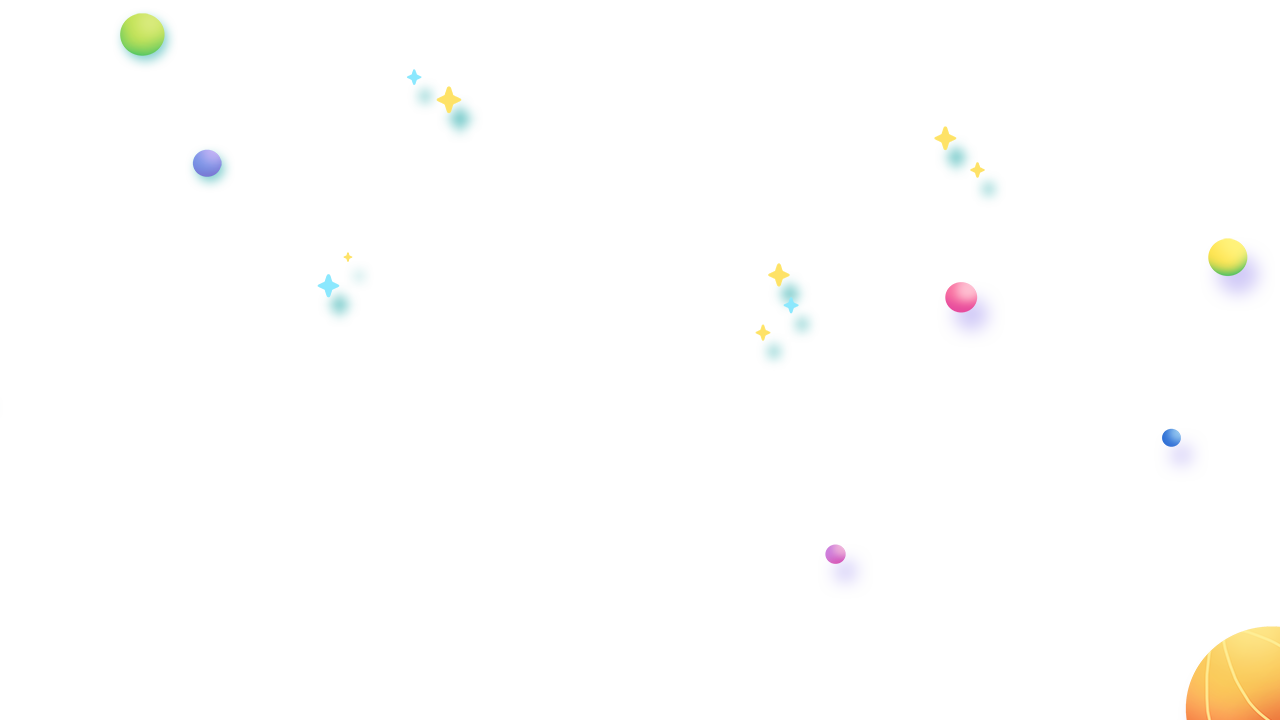 - Viết đúng kiểu chữ hoa U, Ư. Tên địa danh và câu ứng dụng.
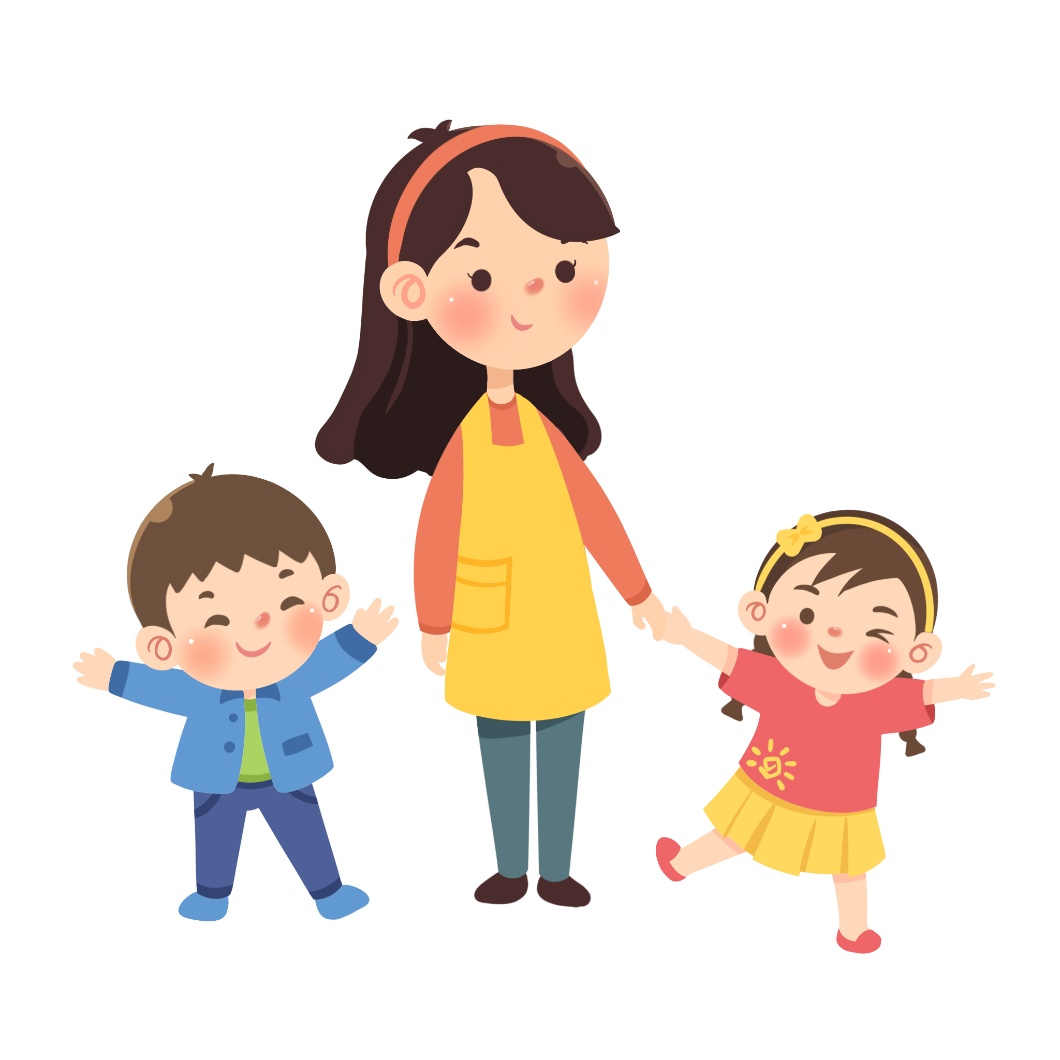 Năng lực, phẩm chất
- Rèn cho HS tính kiên nhẫn, cẩn thận.
- Có ý thức thẩm mỹ khi viết chữ.
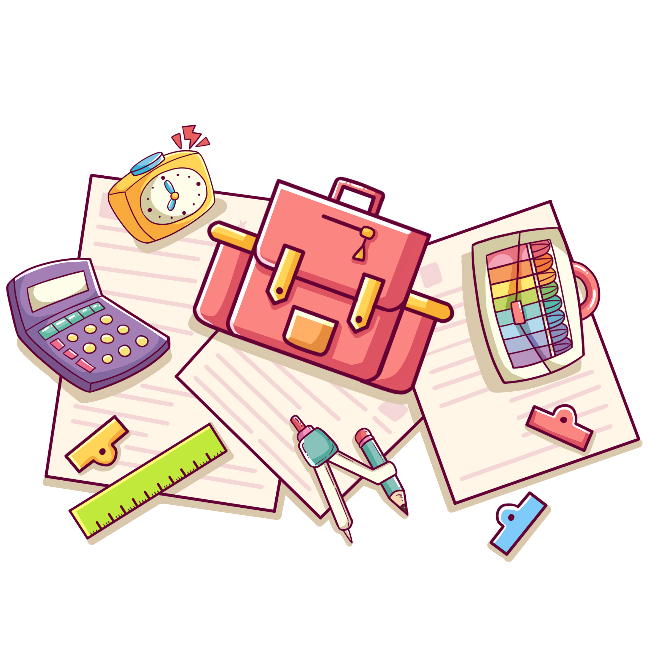 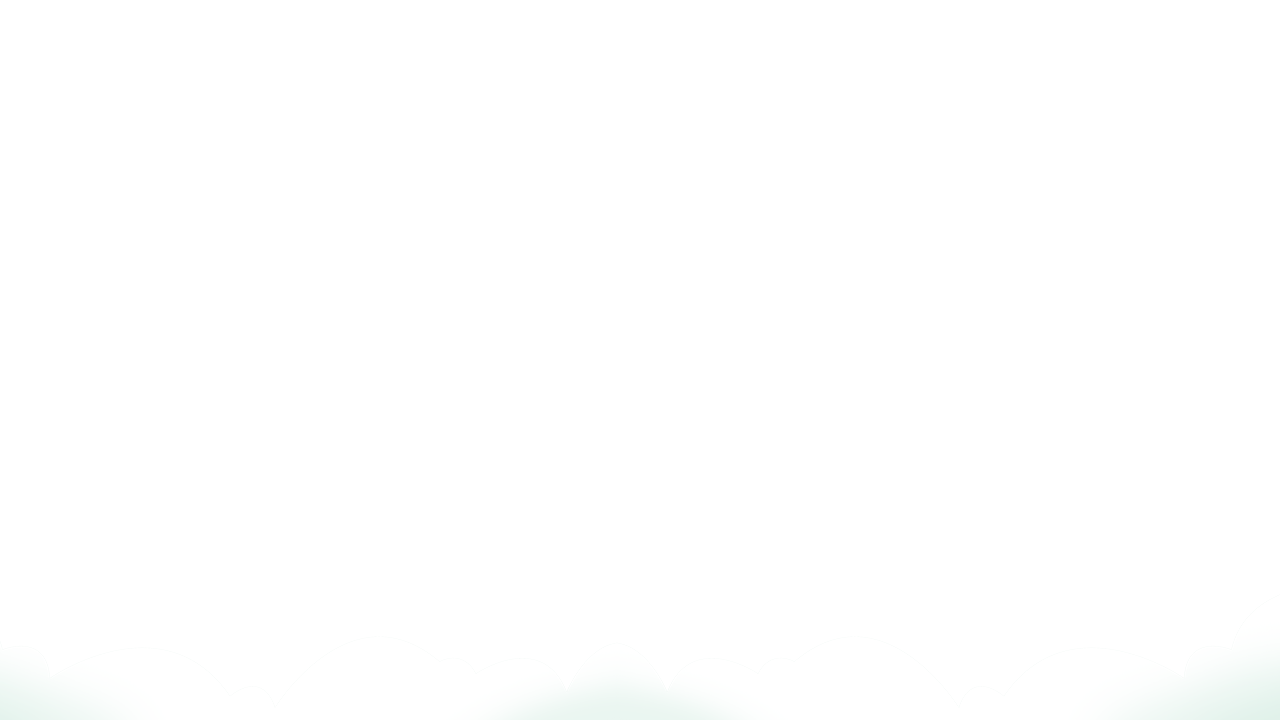 KHỞI ĐỘNG
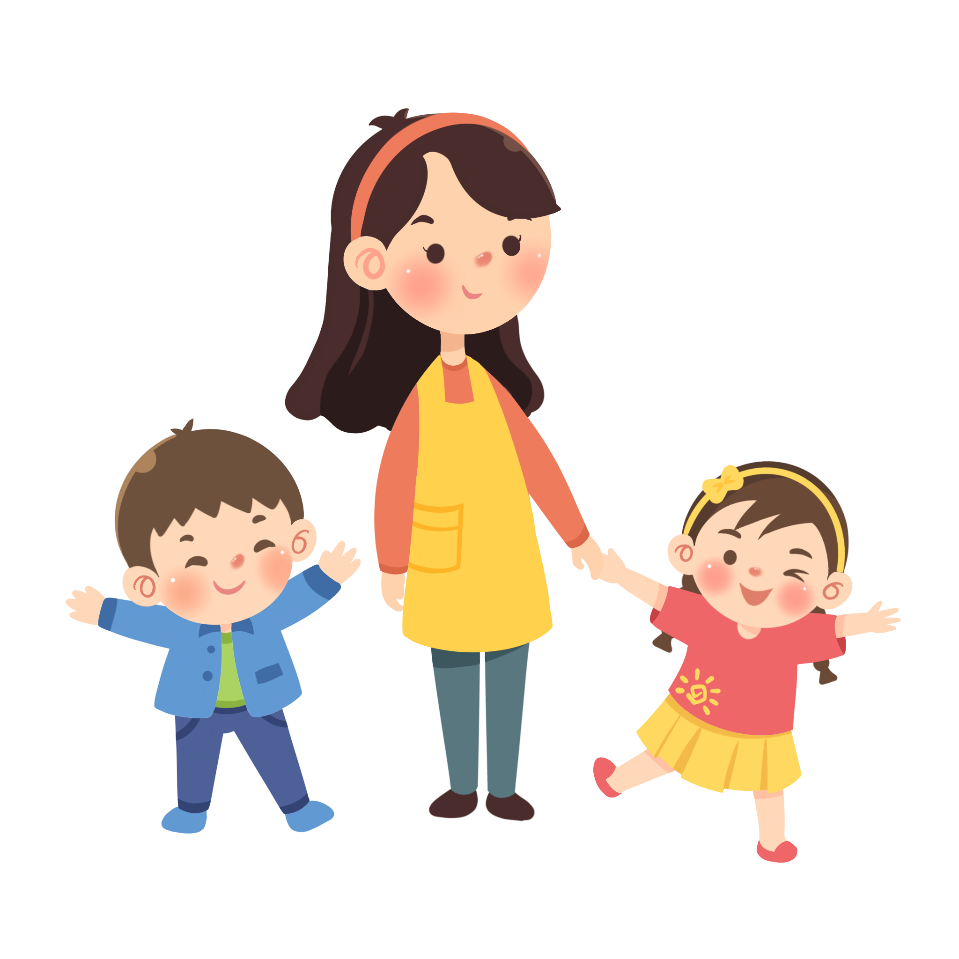 VIẾT
 CHỮ HOA U, Ư
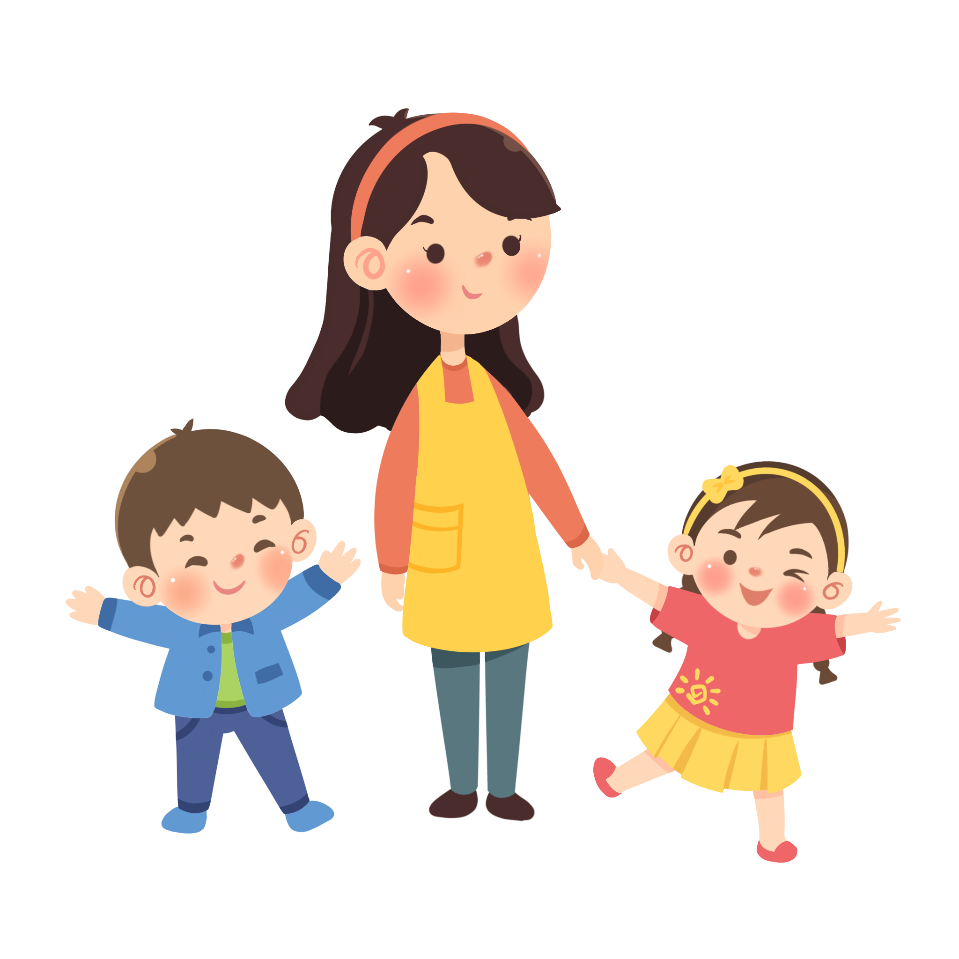 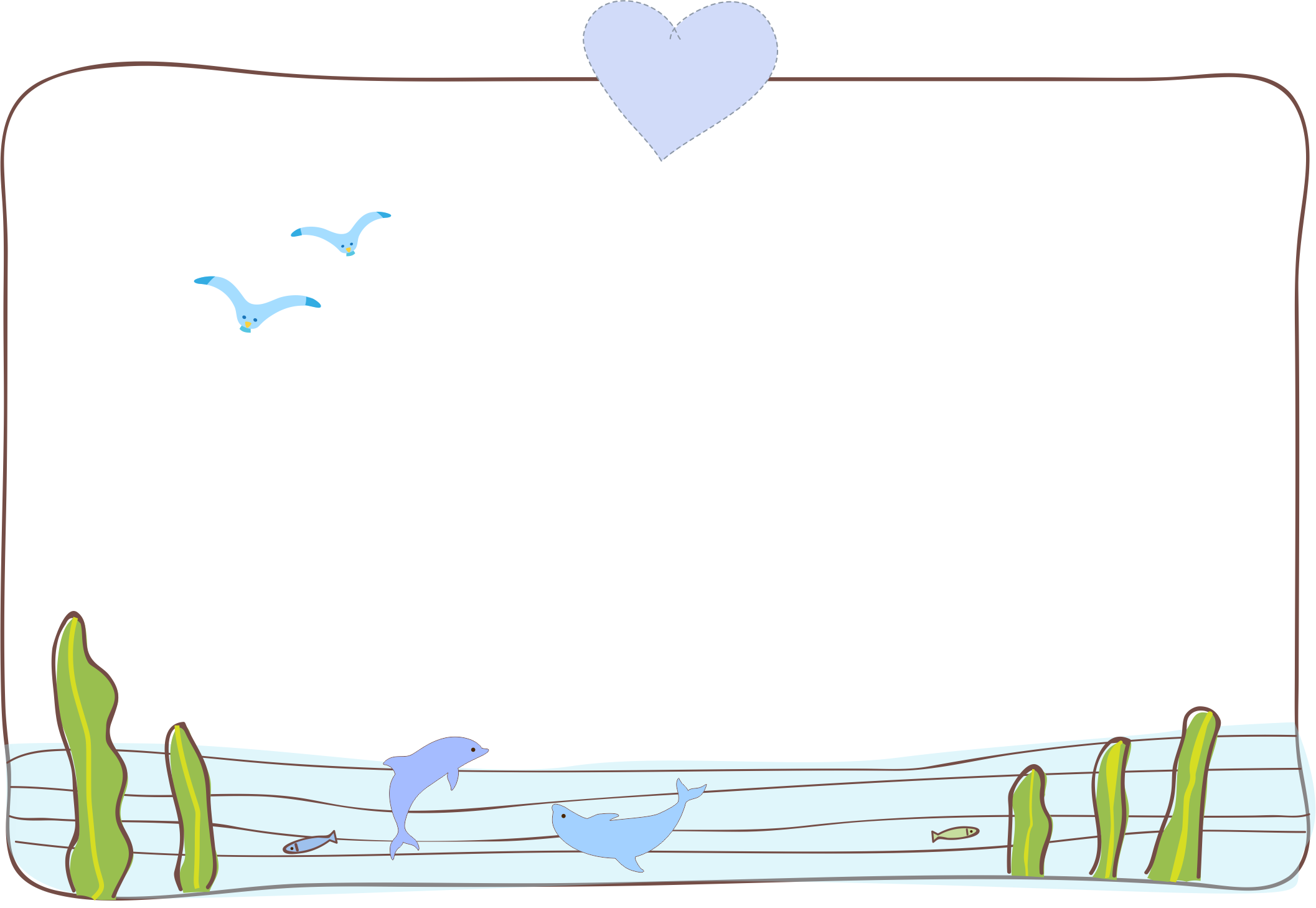 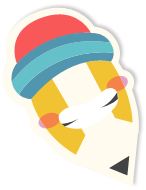 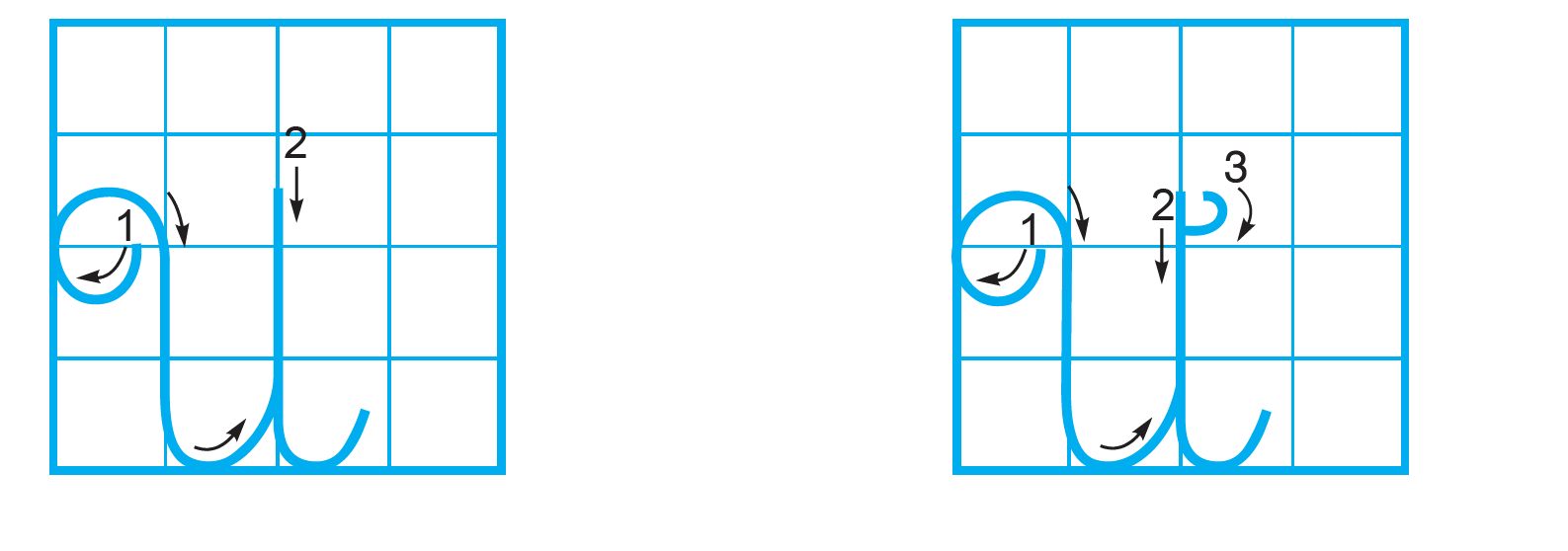 nét móc ngược phải
Chữ hoa U được viết bởi 2 nét:
nét 
móc hai đầu
2 
ô ly rưỡi
Cùng tìm hiểu
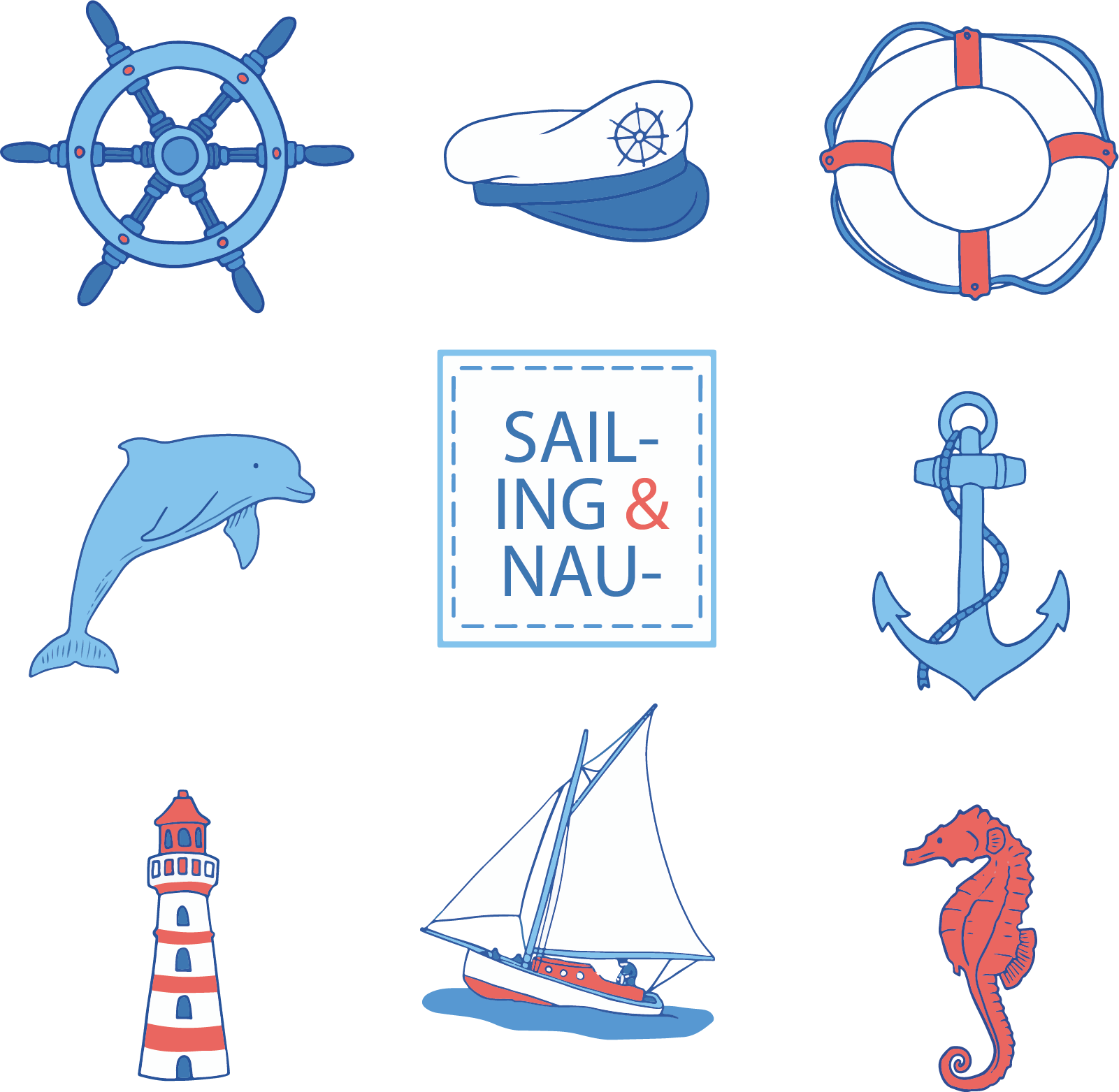 2 ô ly rưỡi
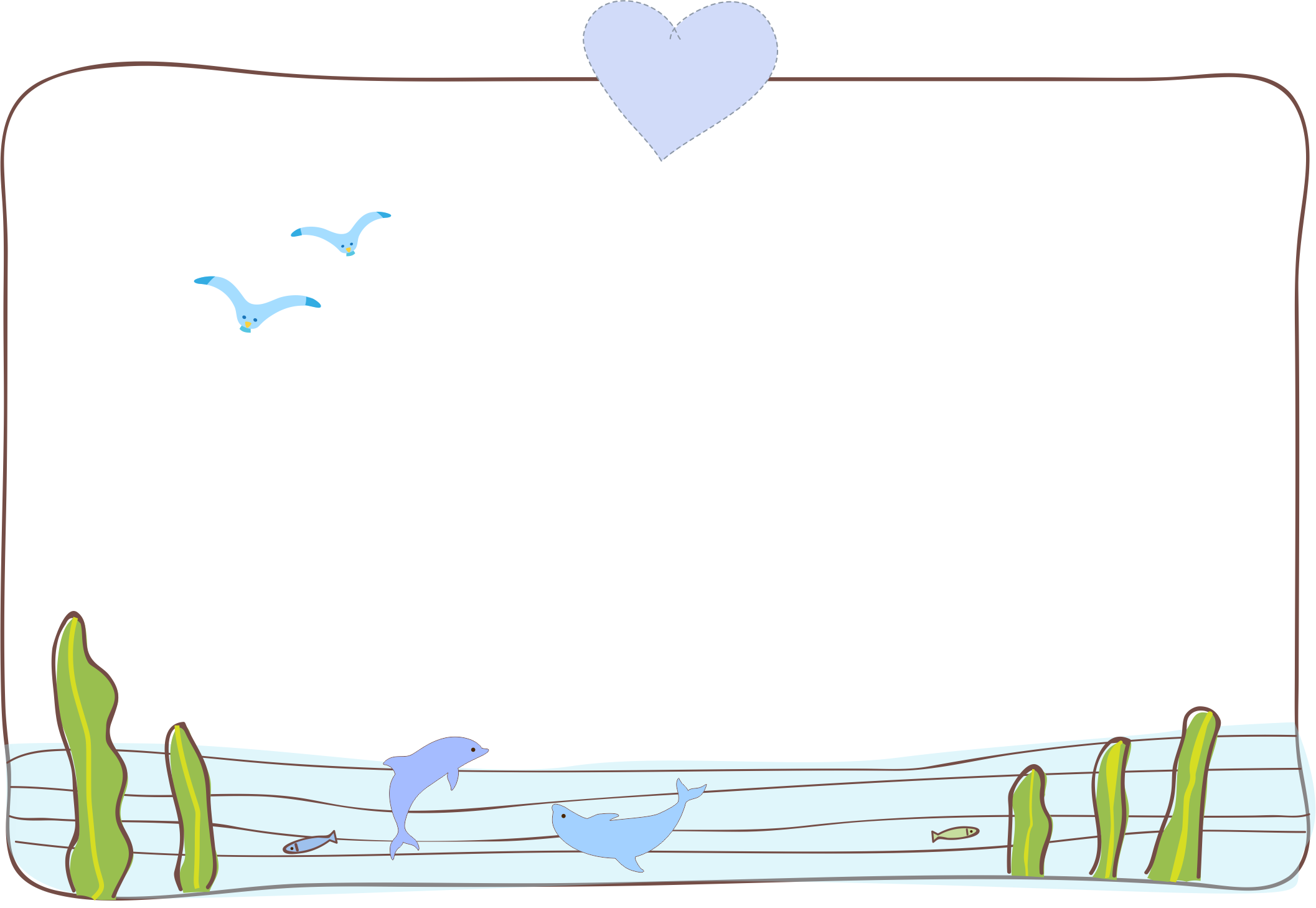 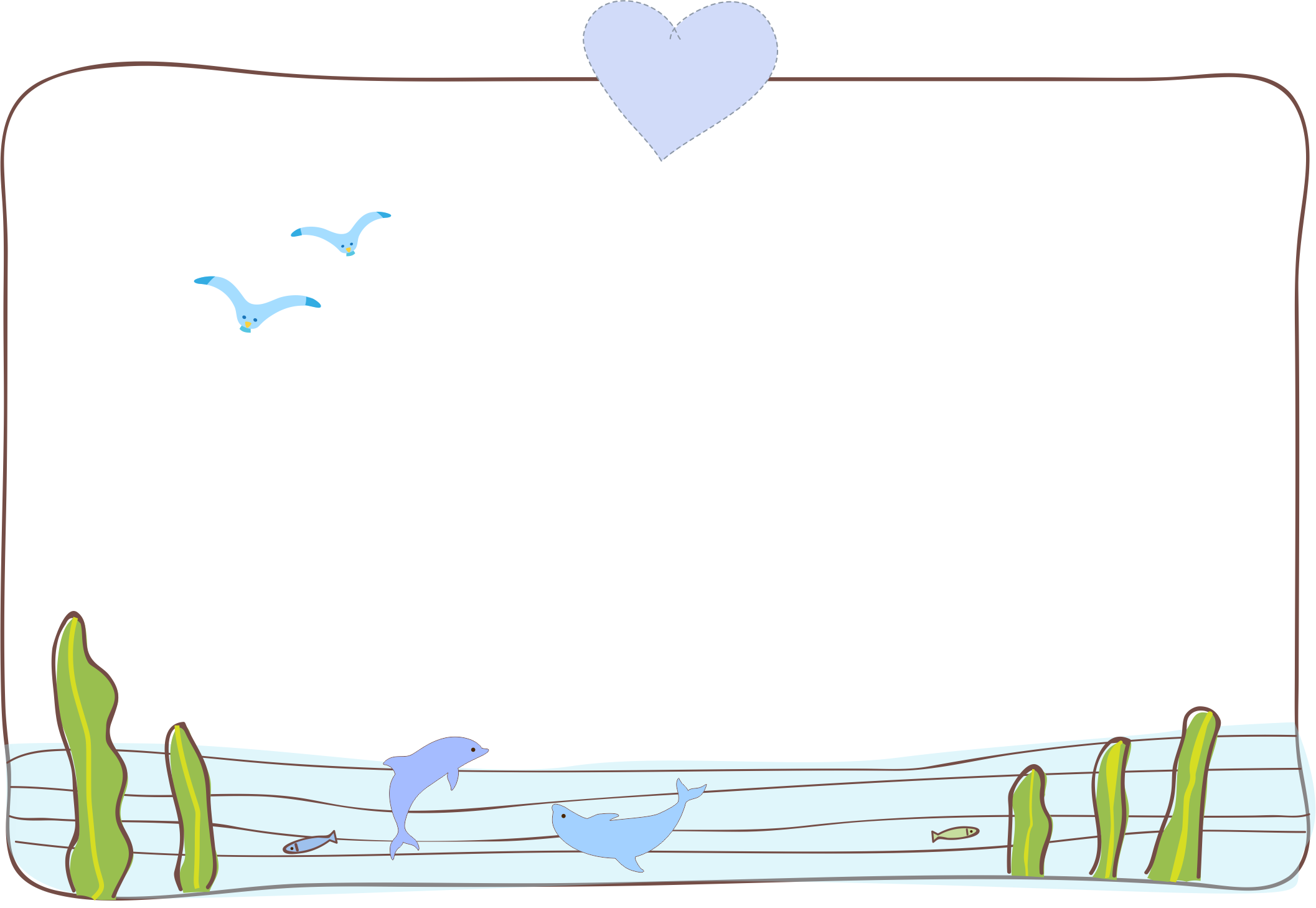 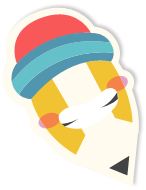 Xem video nhé:
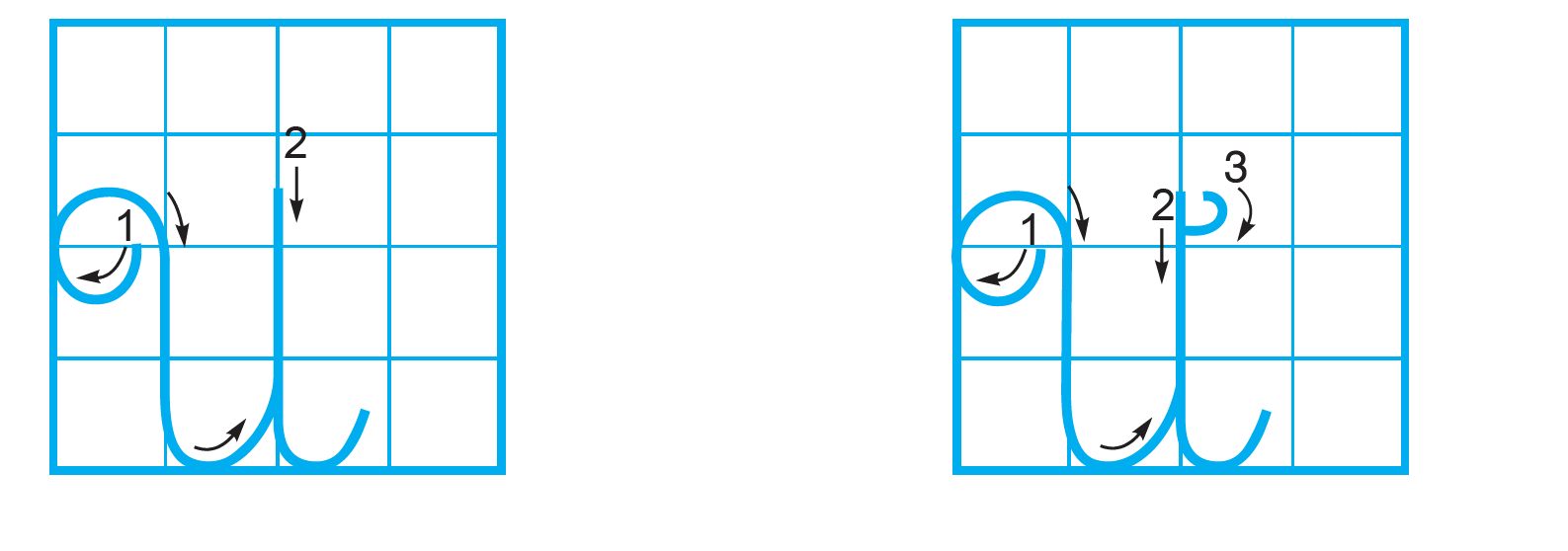 Cùng quan sát
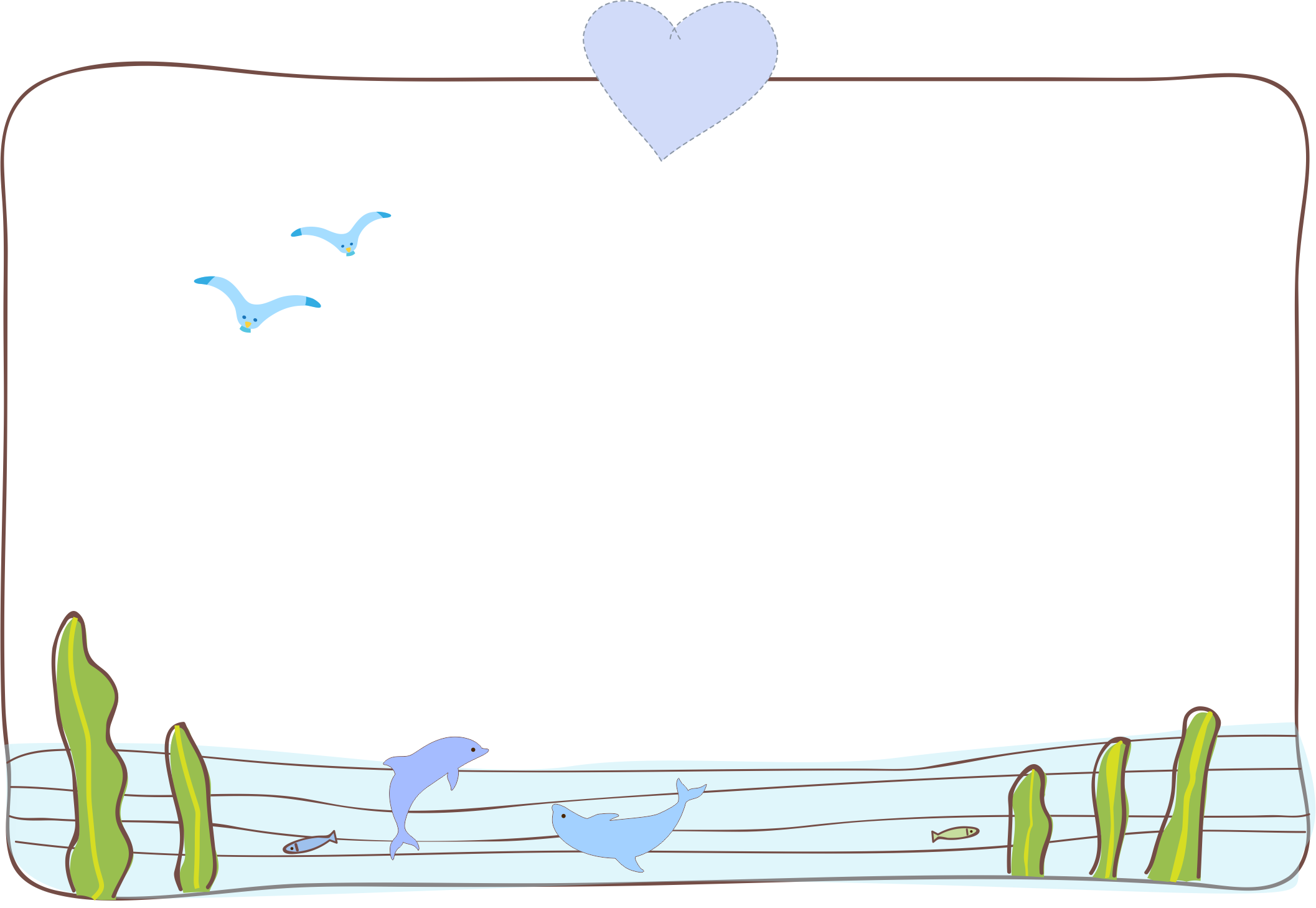 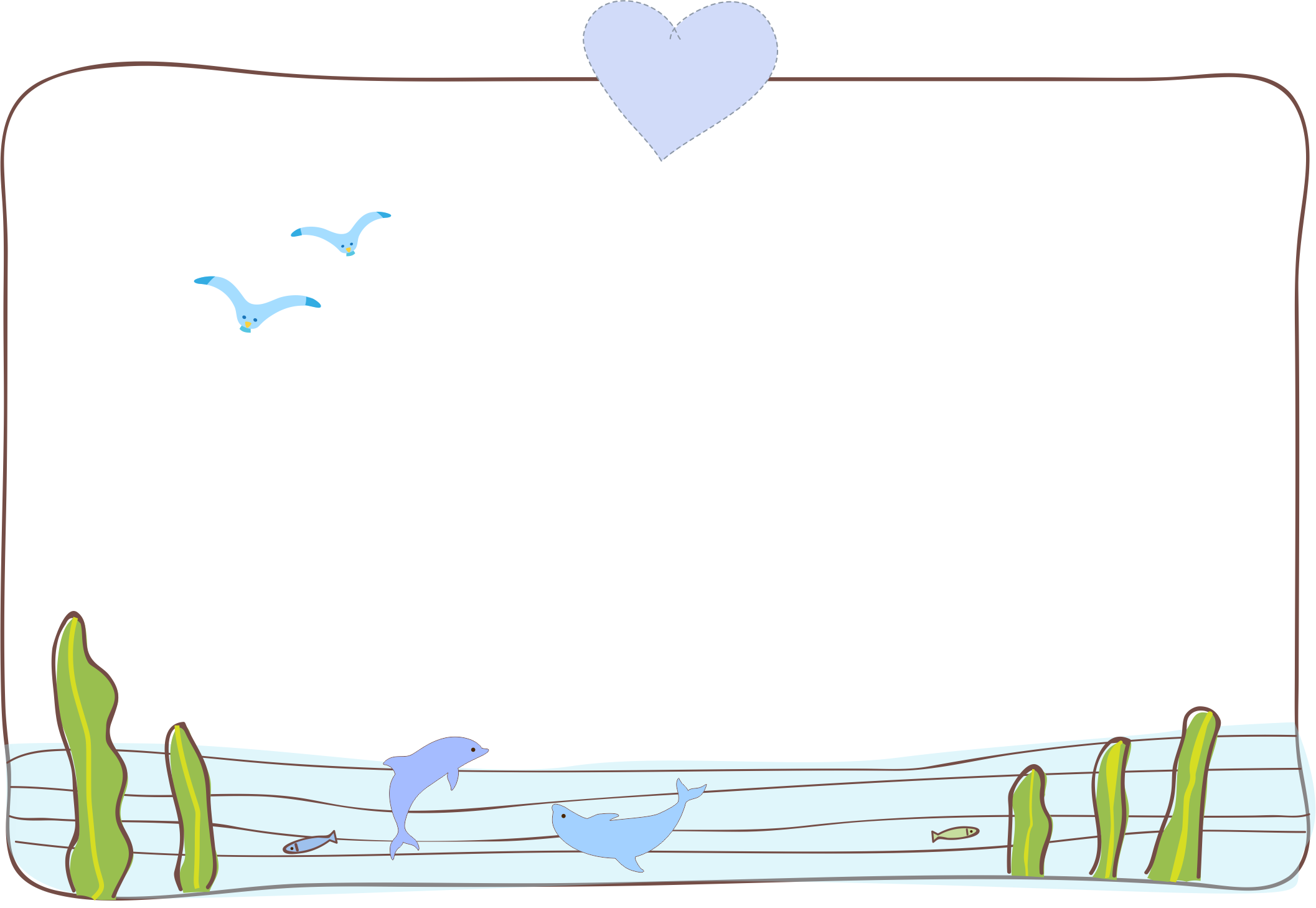 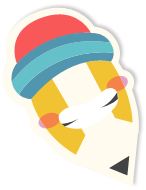 nét móc trái nhỏ
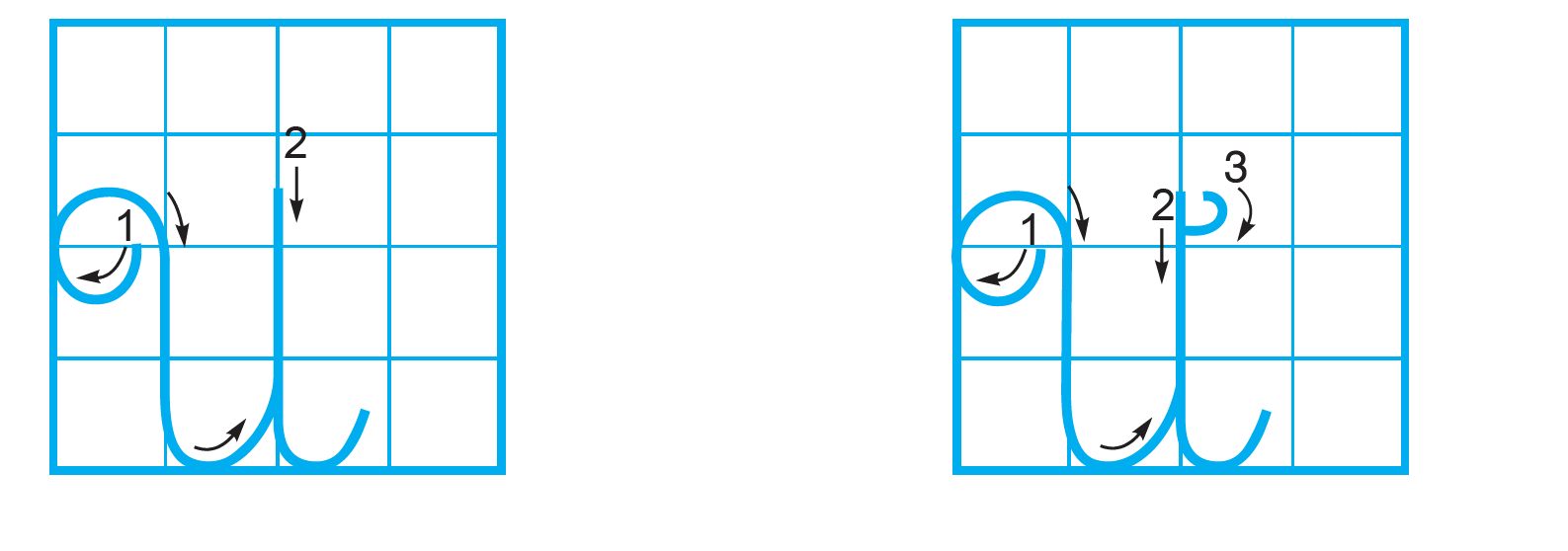 Chữ hoa Ư được viết bởi 3 nét:
nét móc ngược phải
nét 
móc hai đầu
2 
ô ly rưỡi
Cùng tìm hiểu
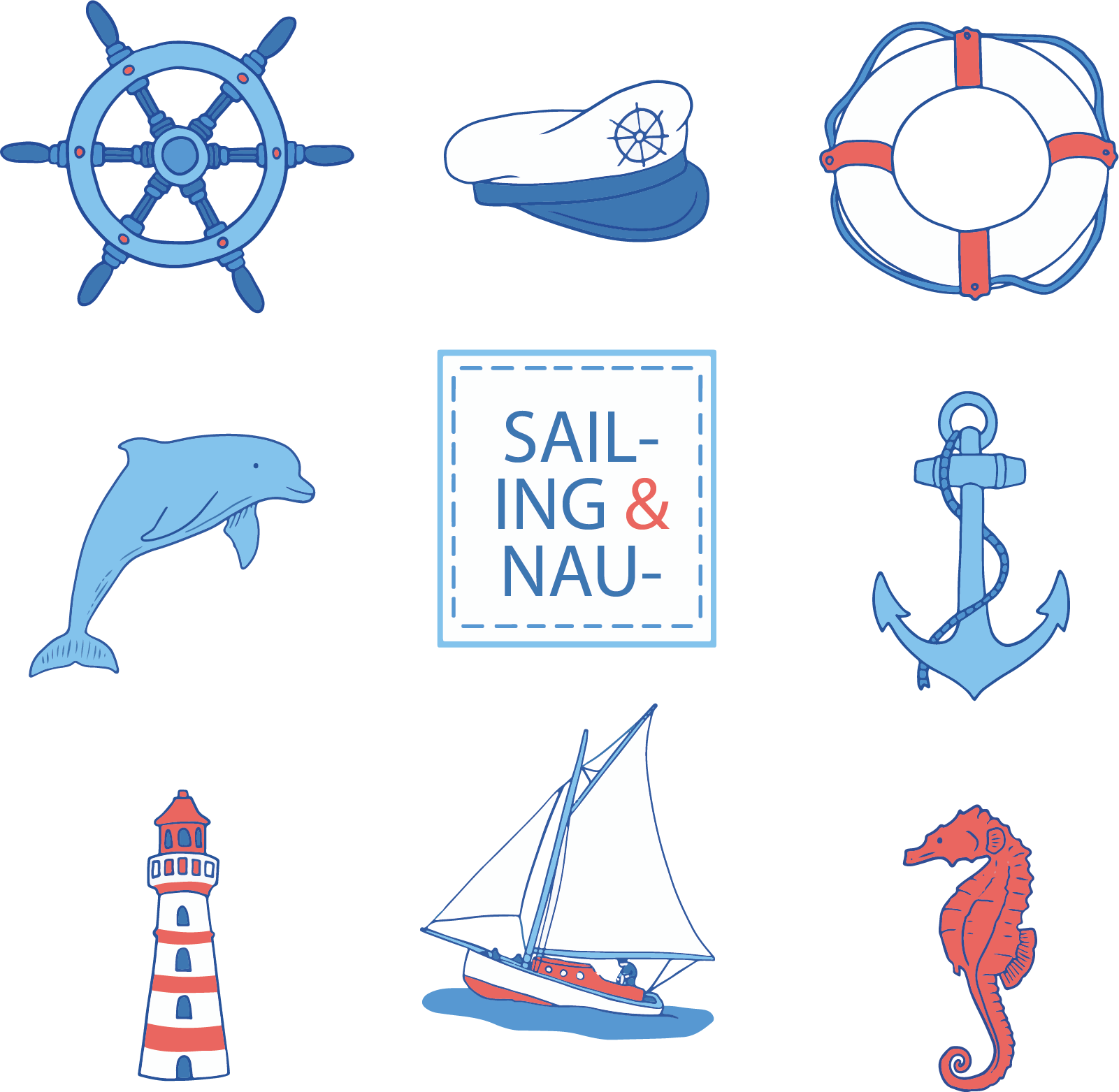 2 ô ly rưỡi
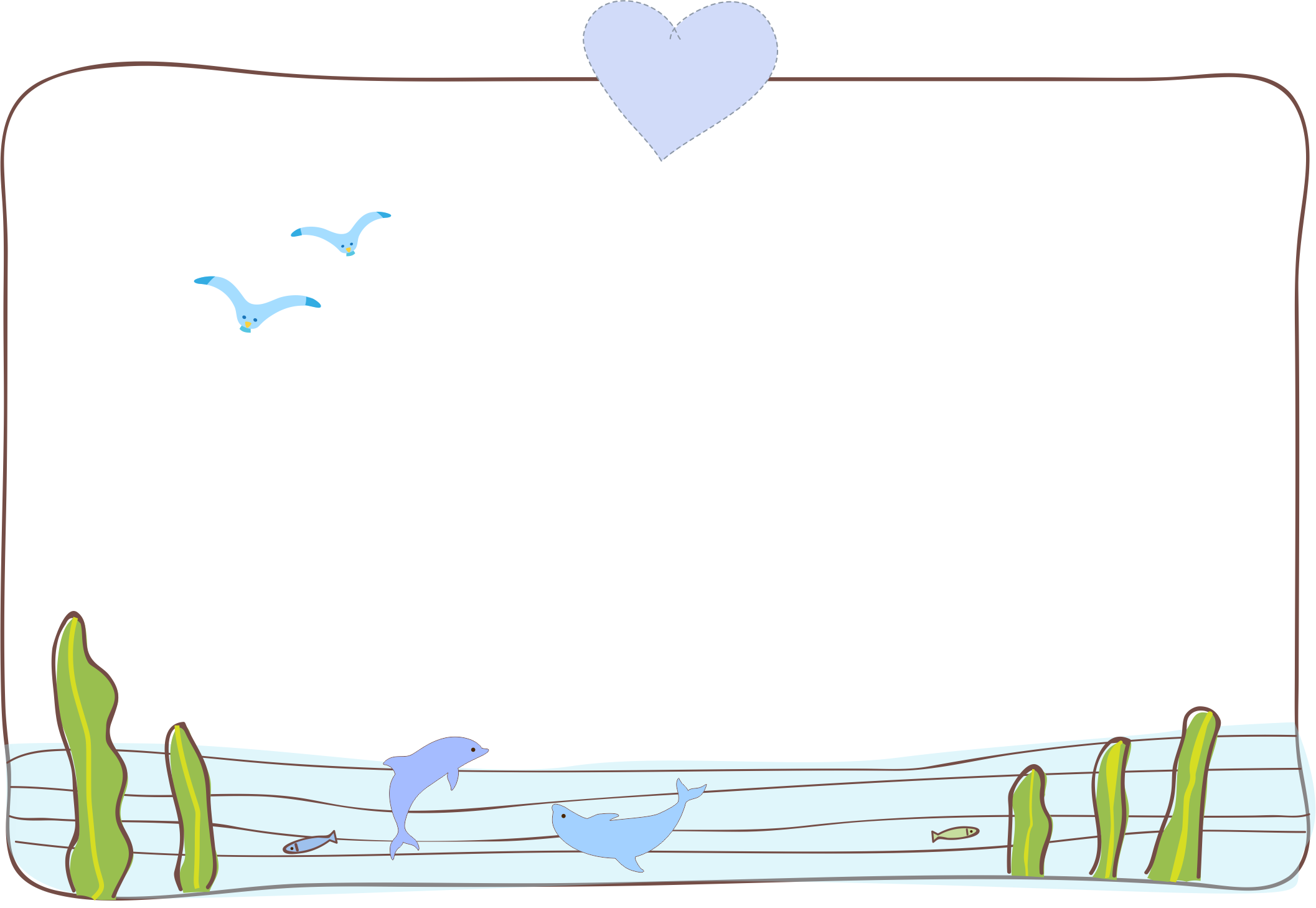 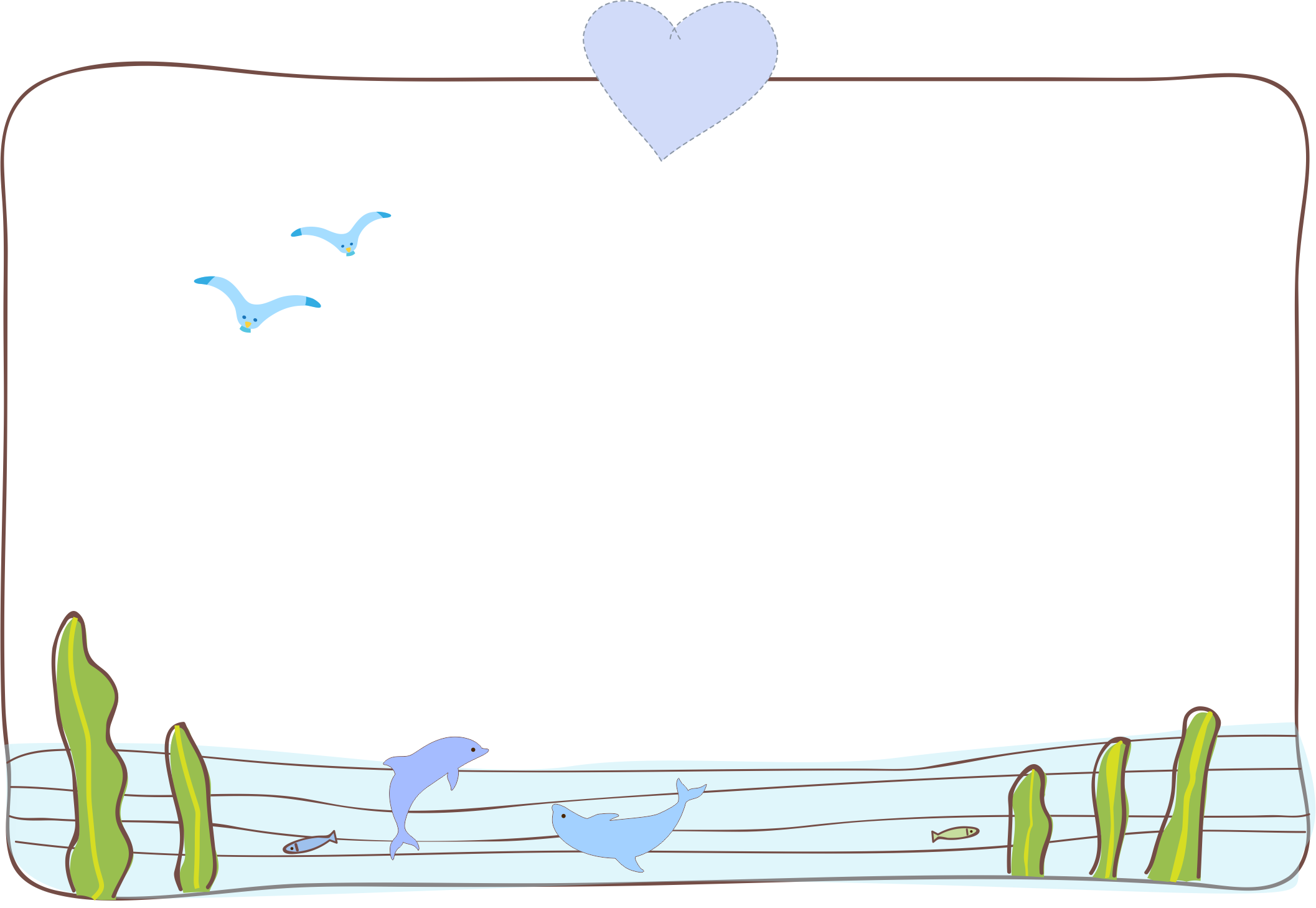 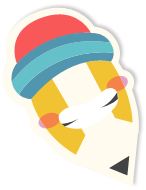 Xem video nhé:
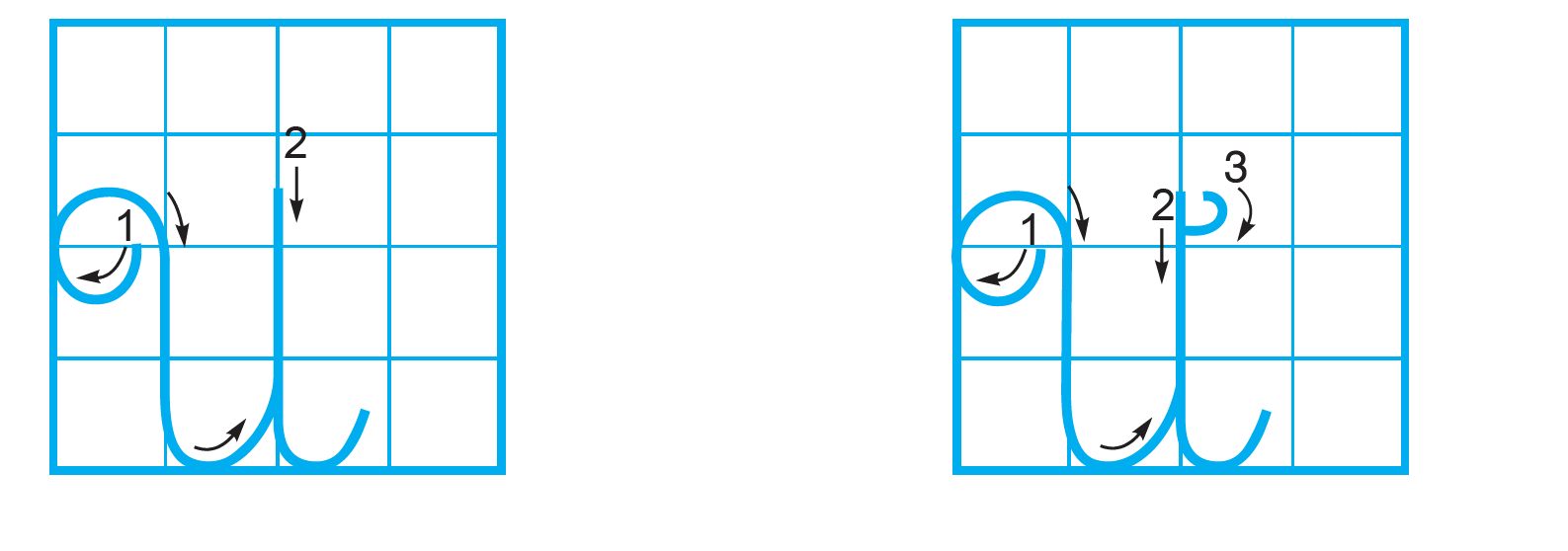 Cùng quan sát
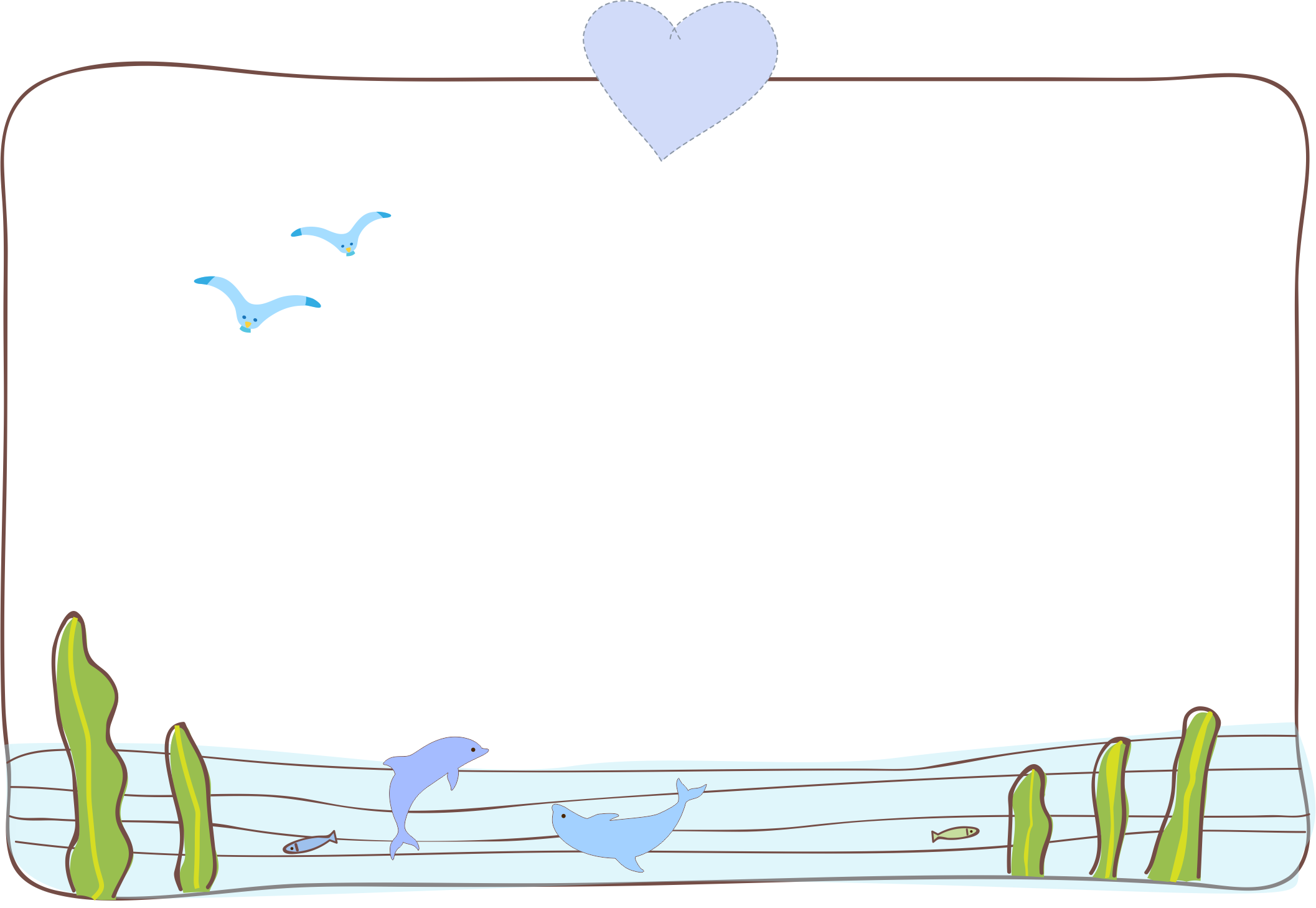 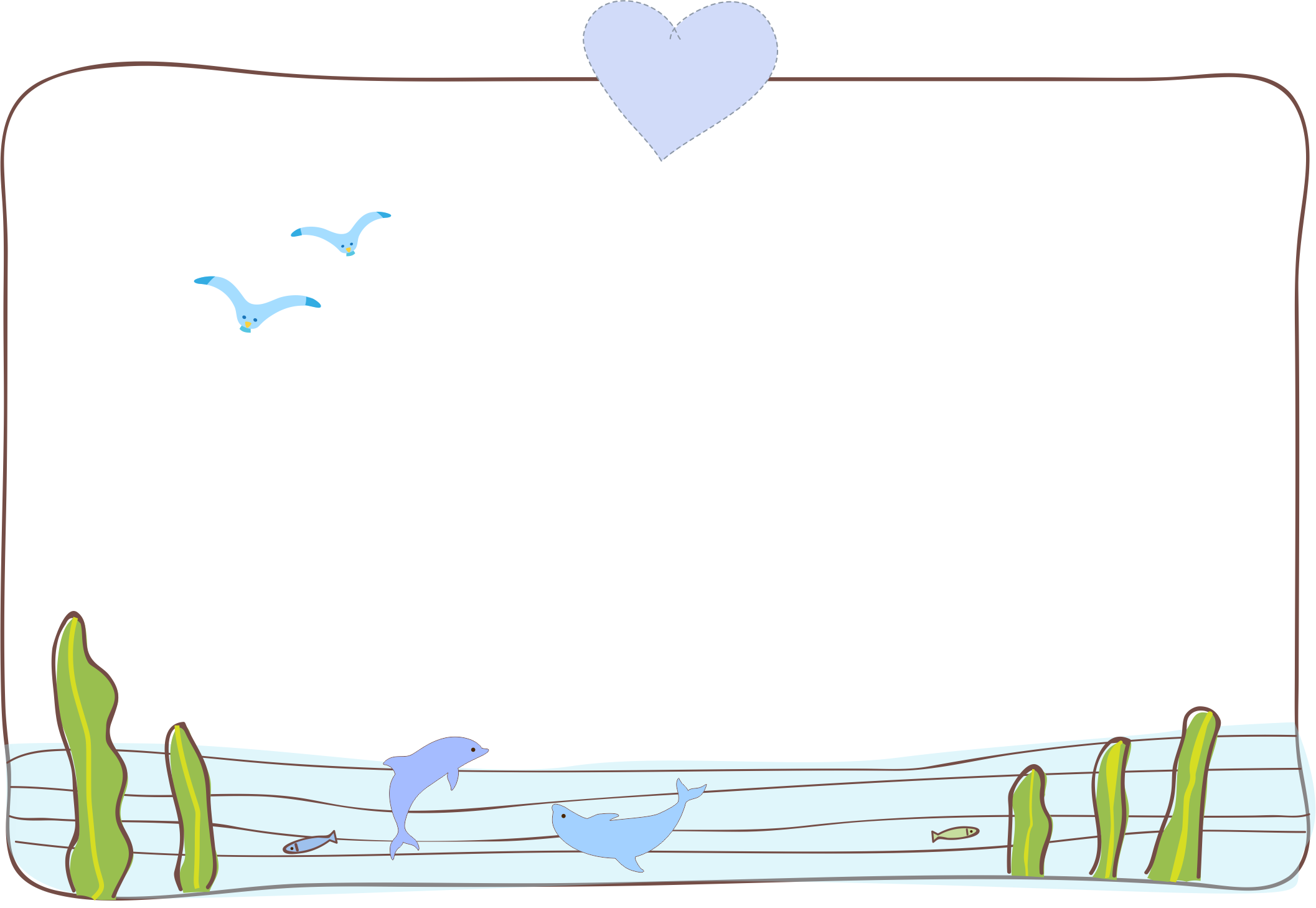 So sánh sự giống nhau và khác nhau của chữ hoa U và Ư
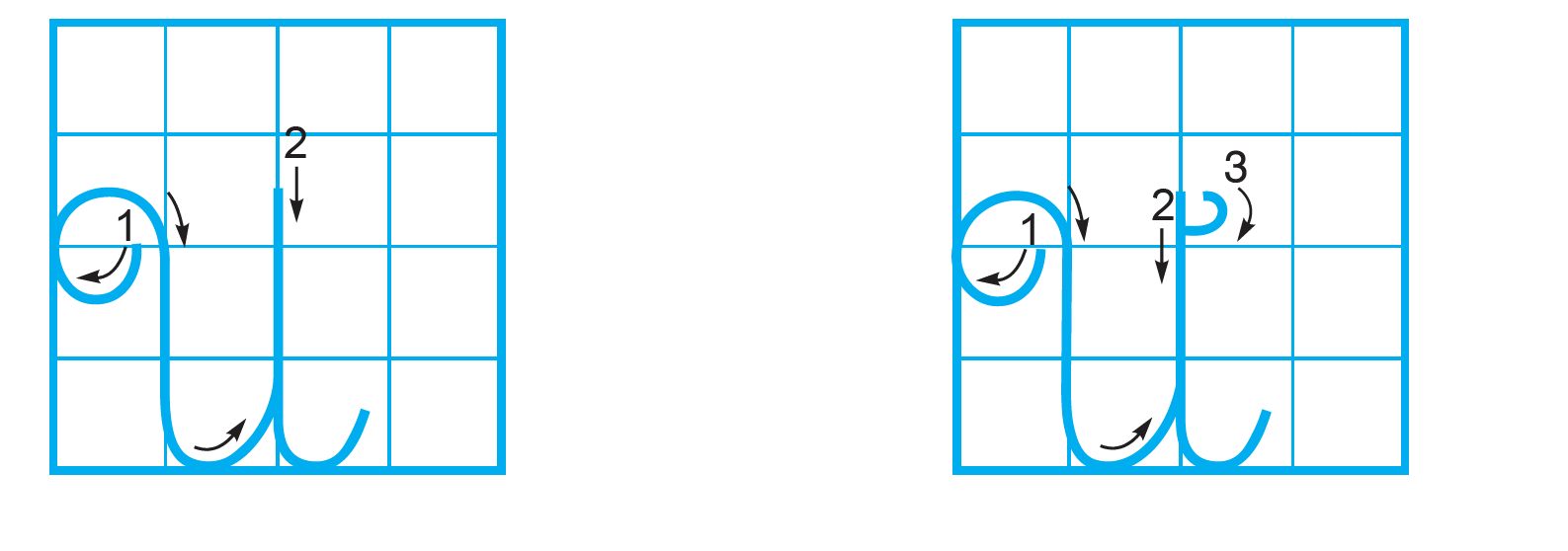 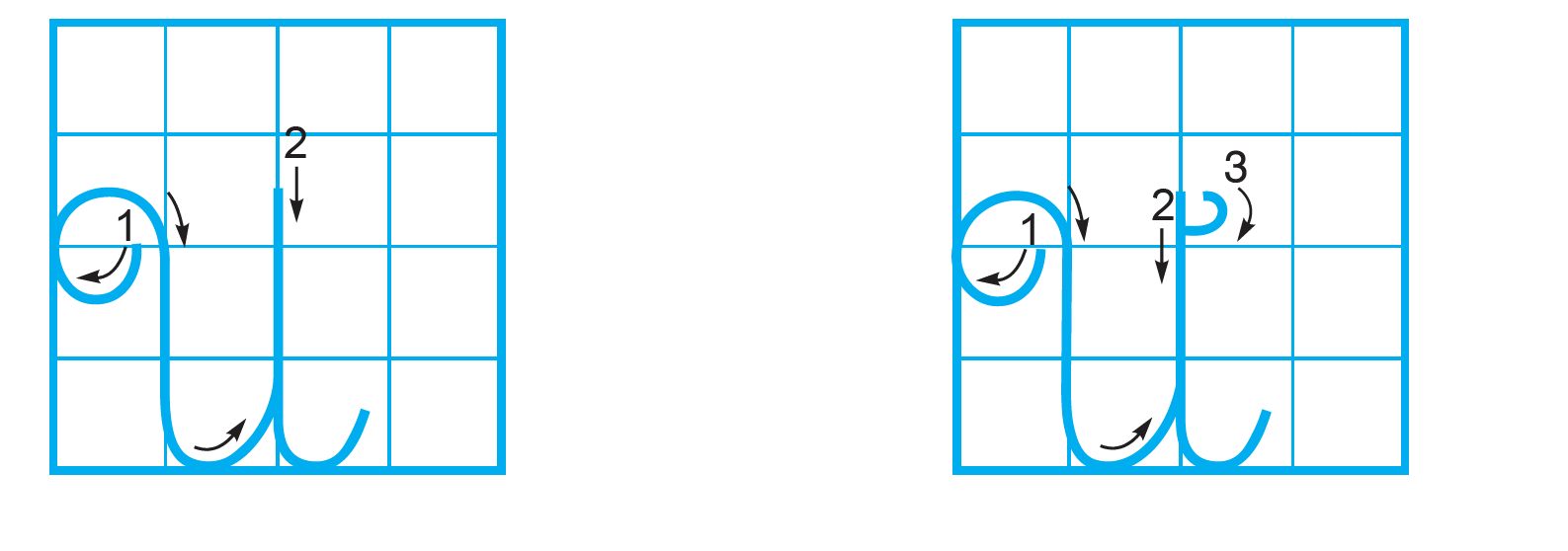 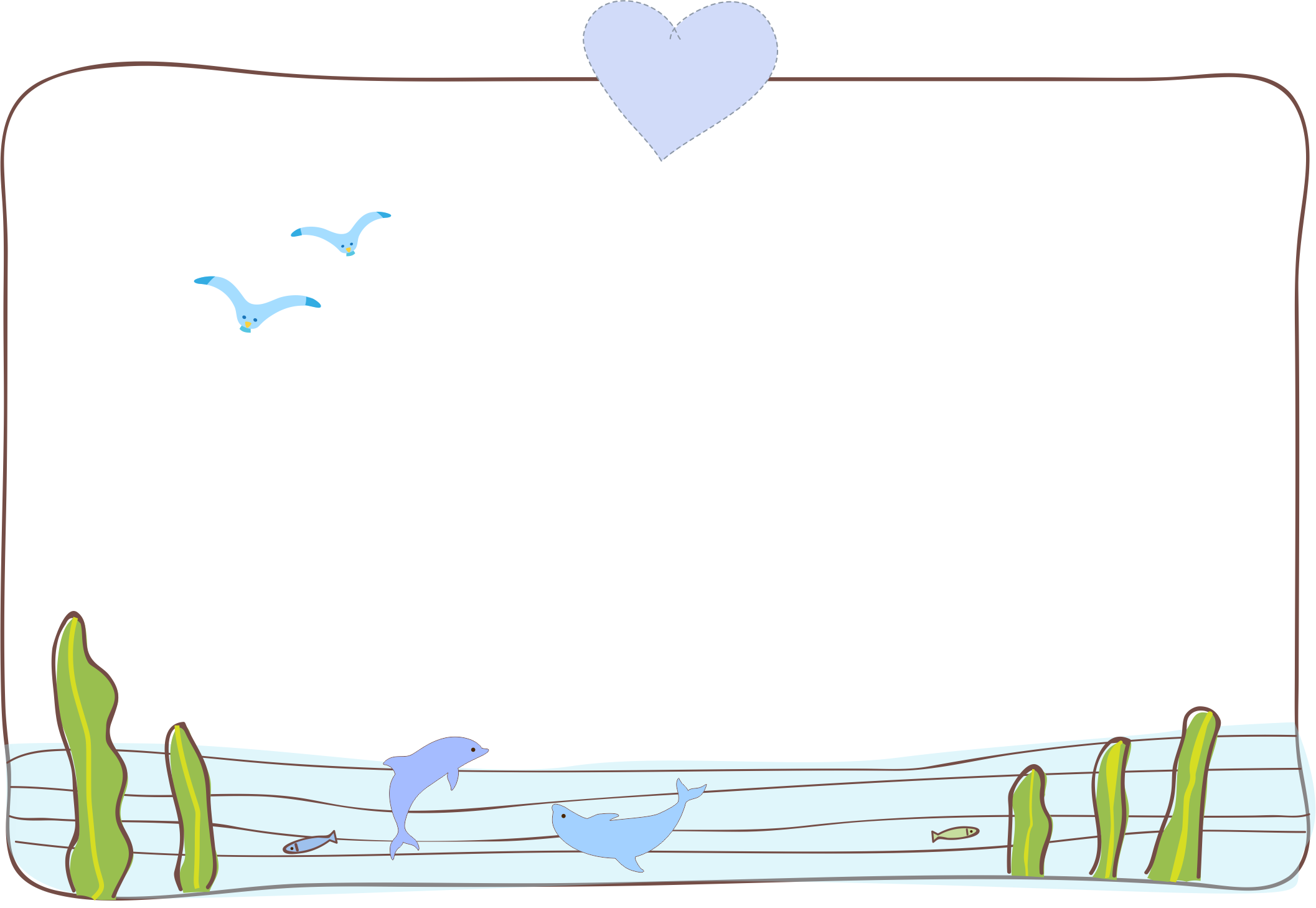 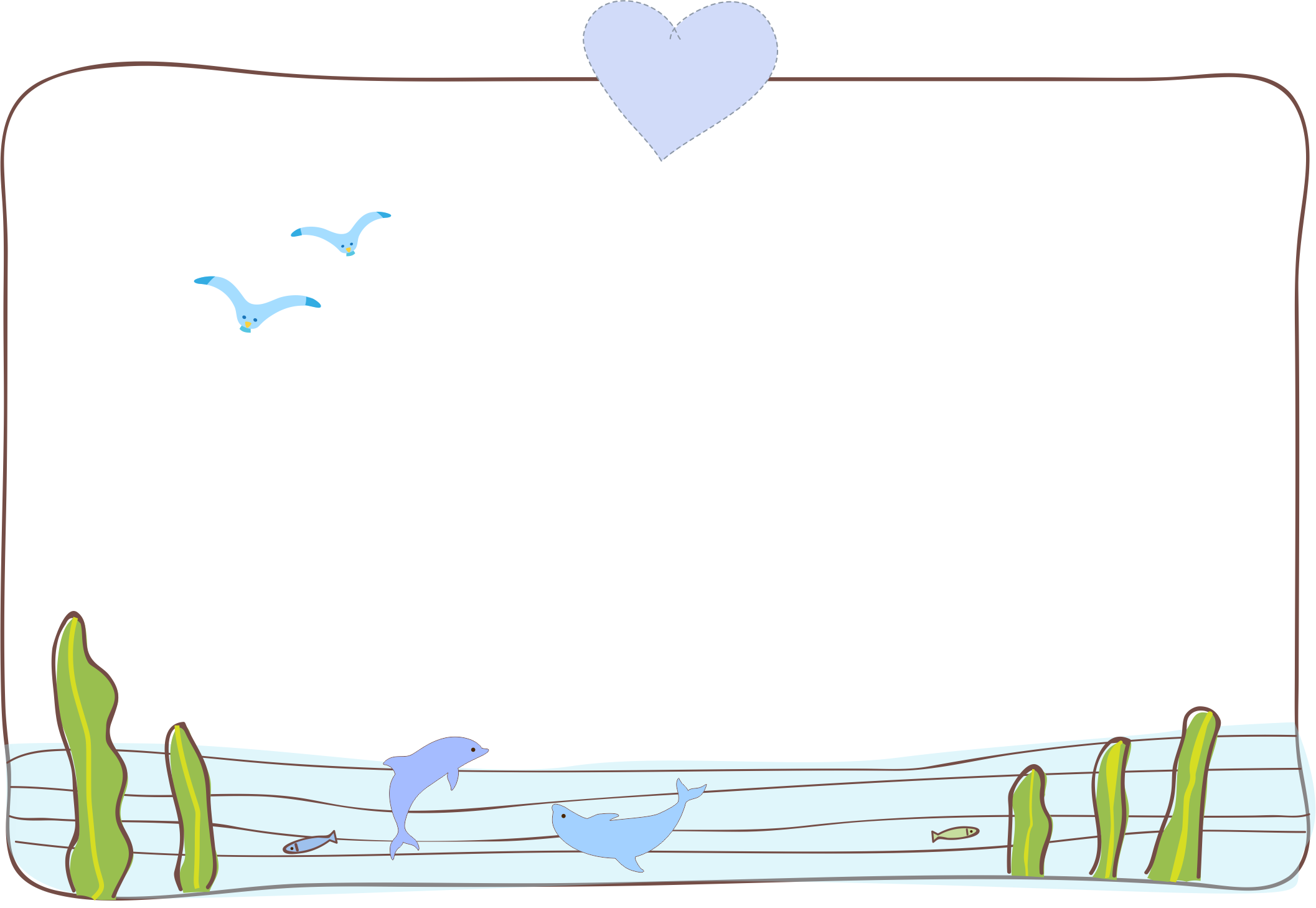 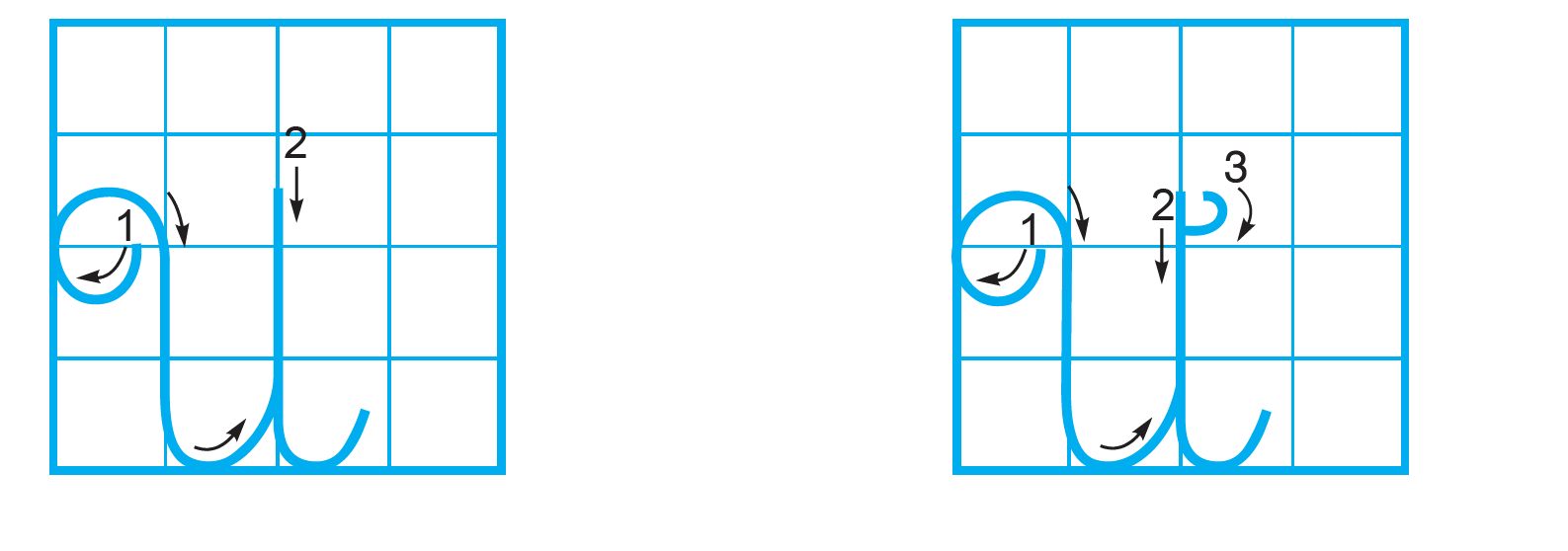 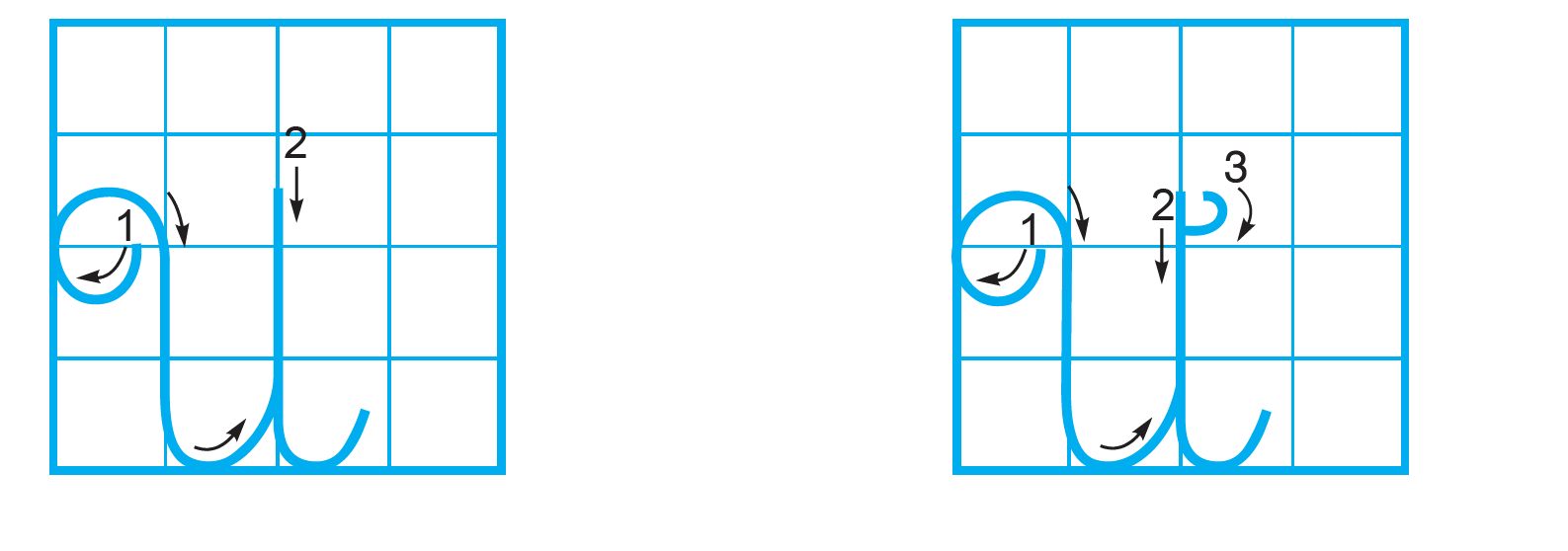 Viết vào VTV
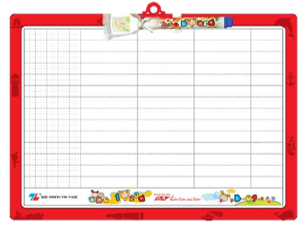 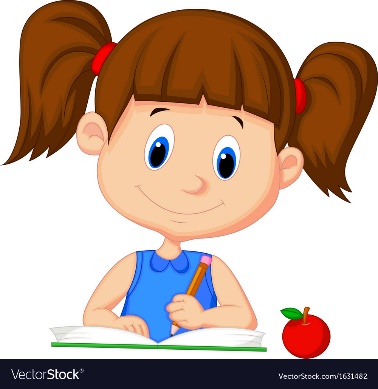 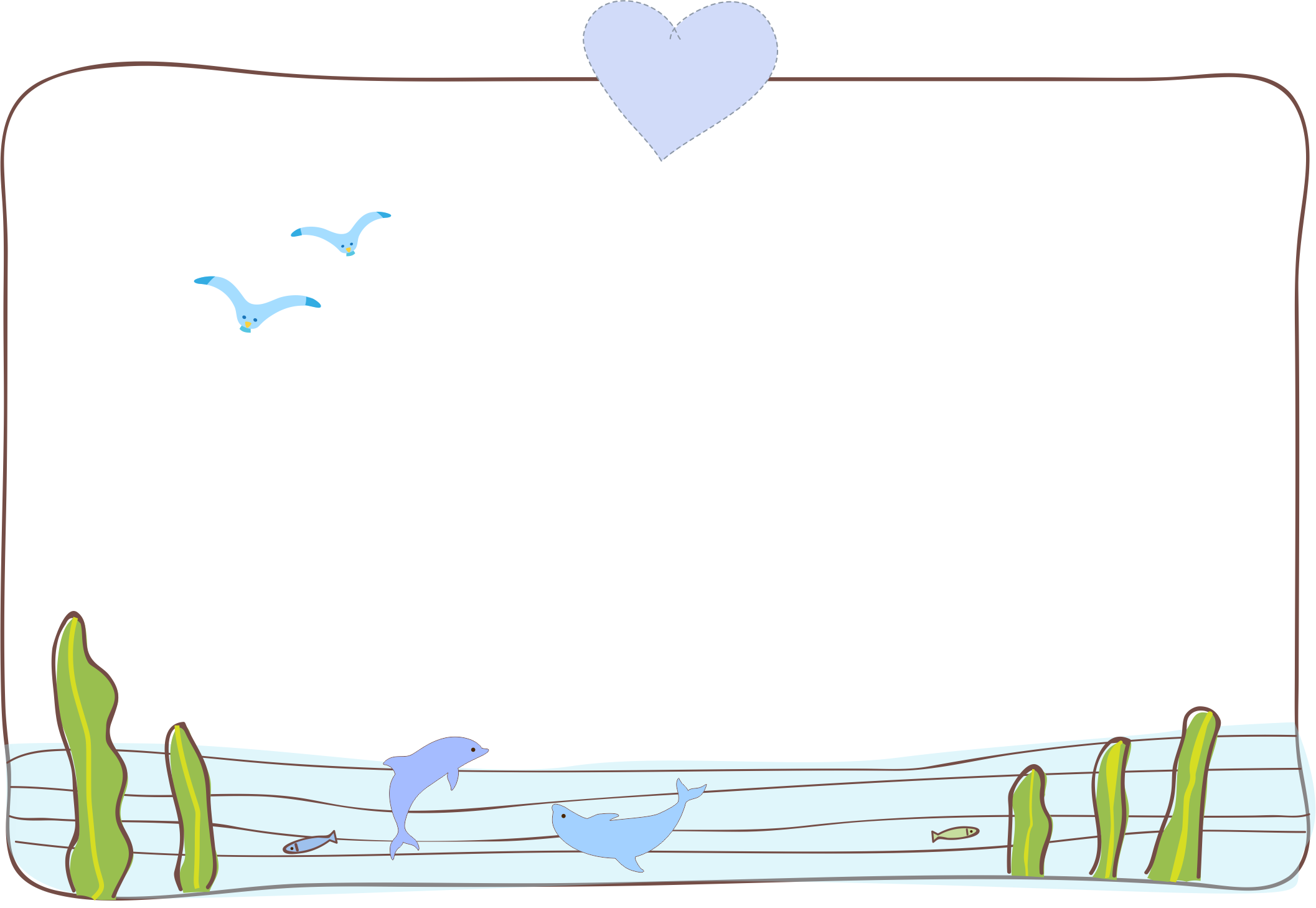 Viết vào bảng con
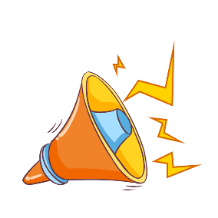 、
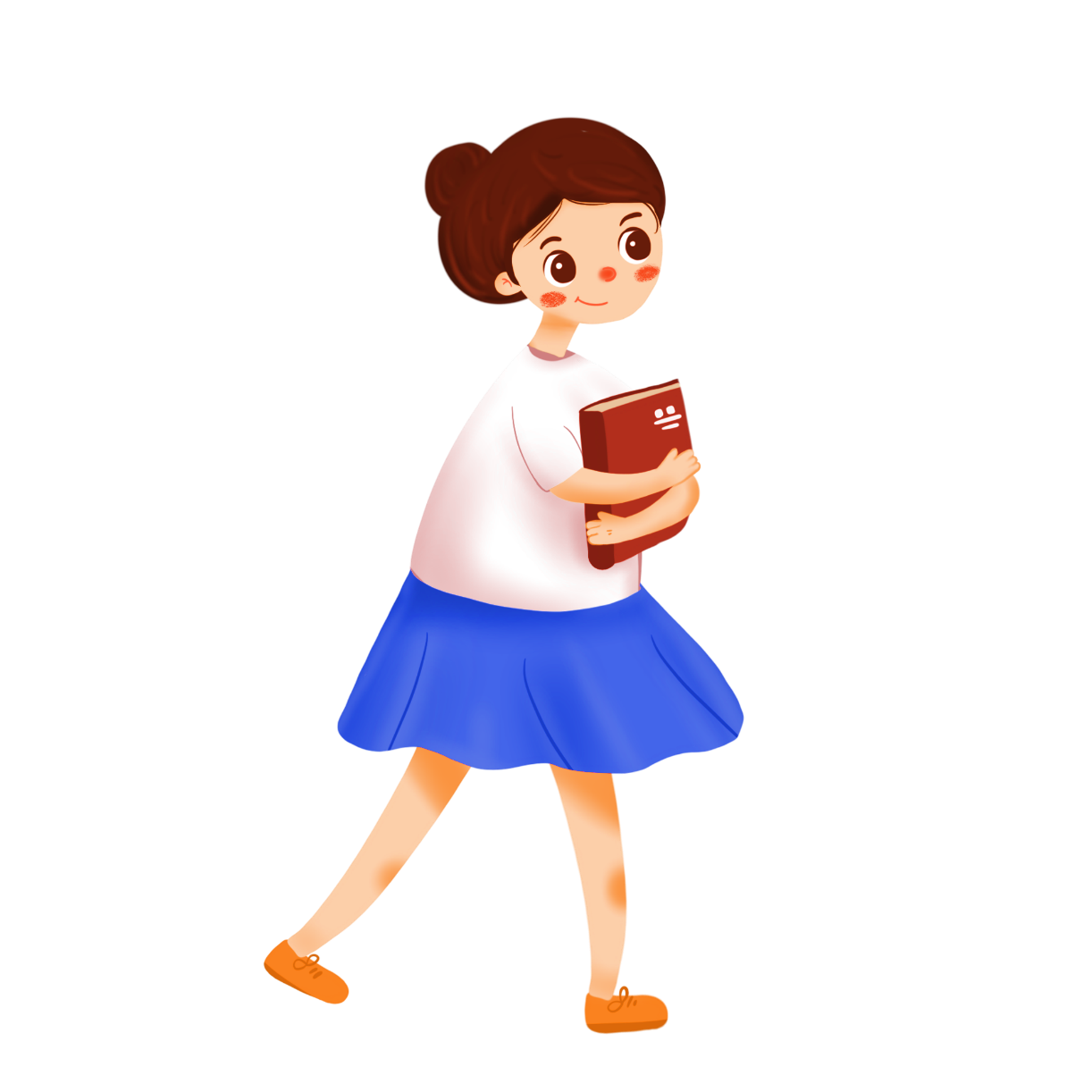 VIẾT TỪ
 ỨNG DỤNG
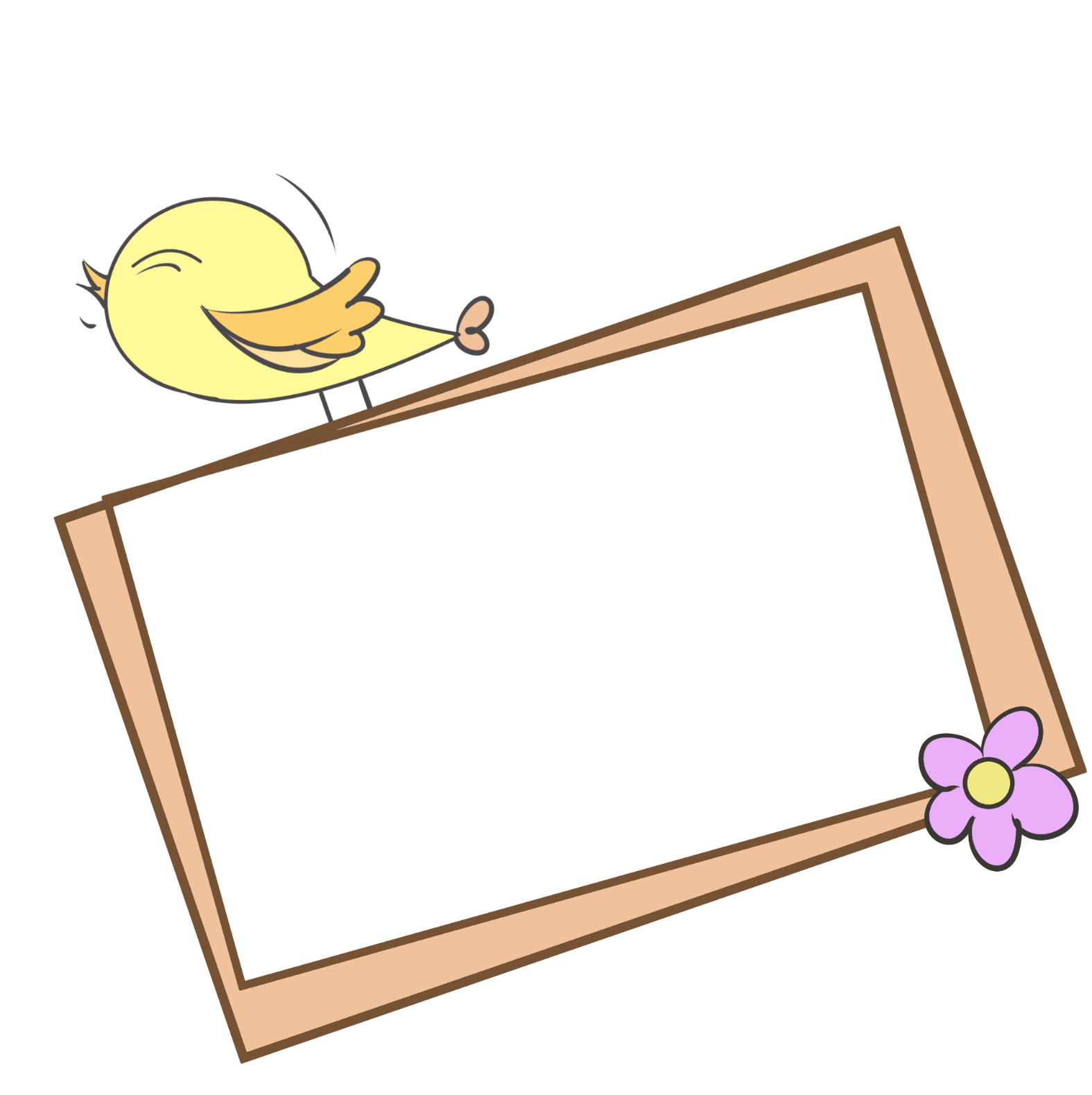 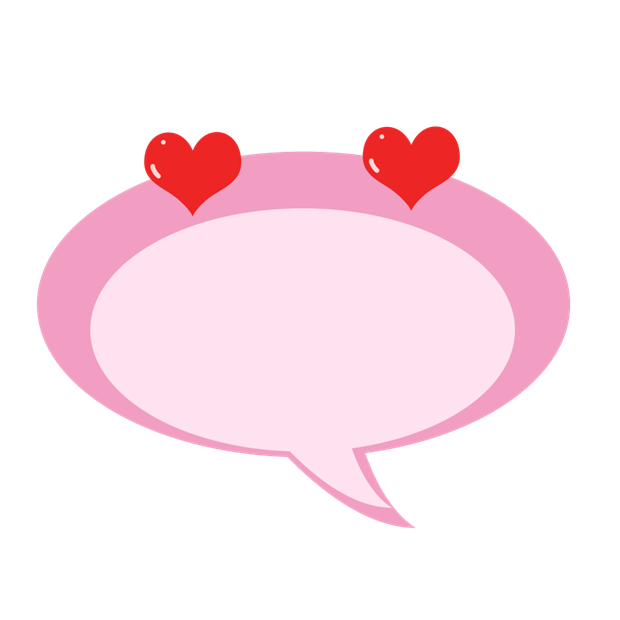 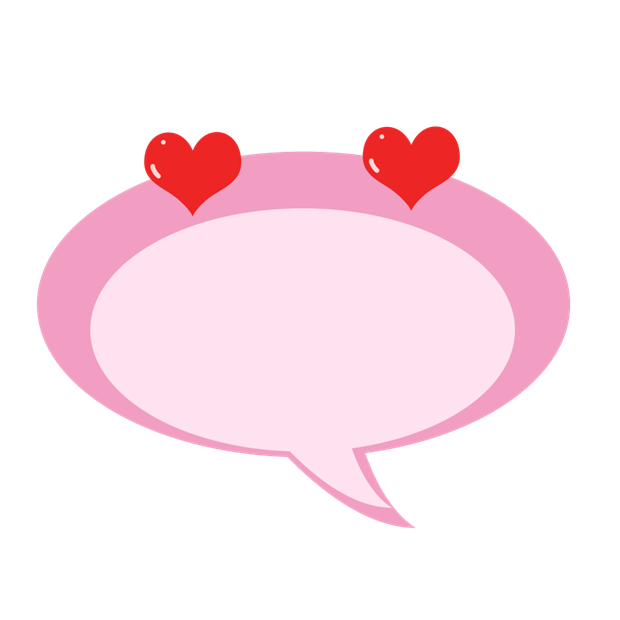 Viết hoa các con chữ U, B vì là tên riêng
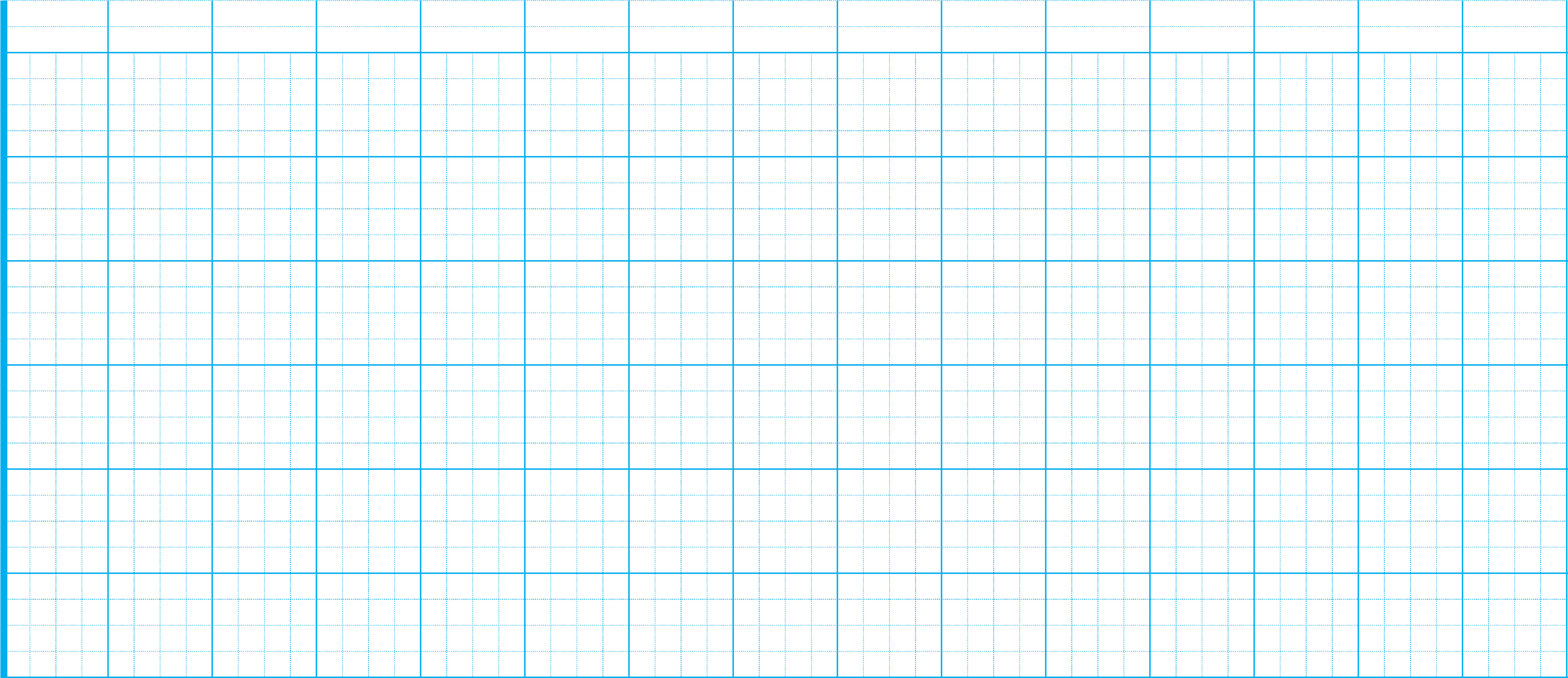 Từ ứng dụng gồm có mấy tiếng?
Con chữ nào được viết hoa?
Uông Bí
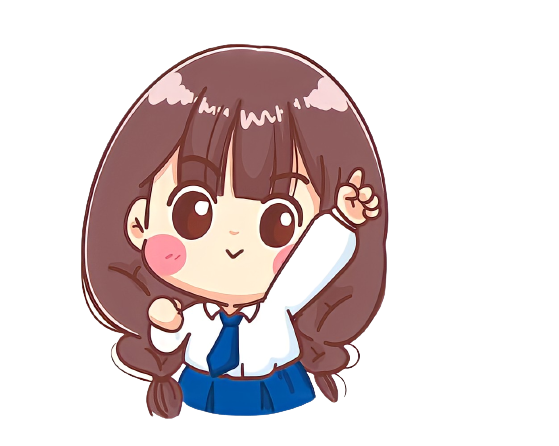 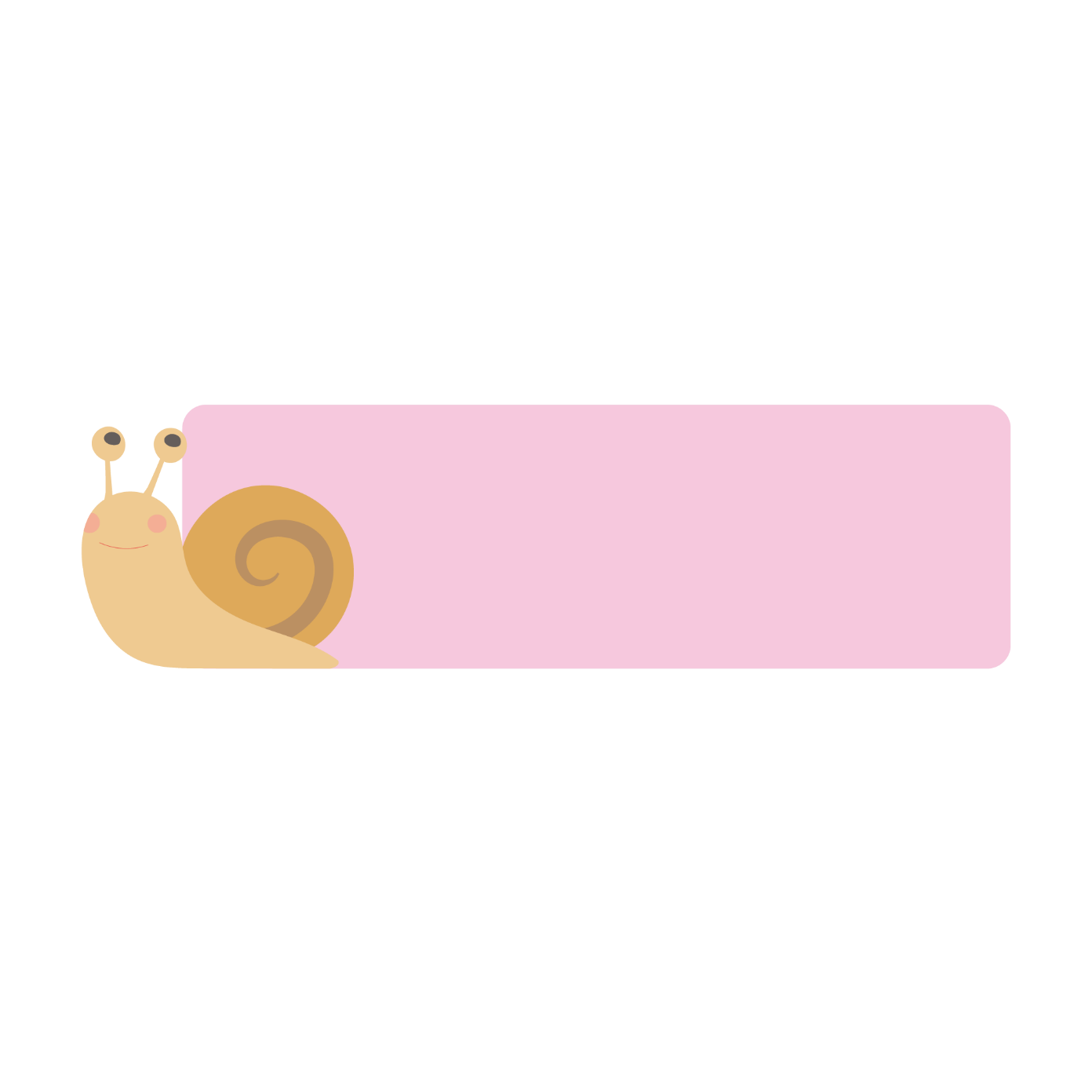 2 tiếng
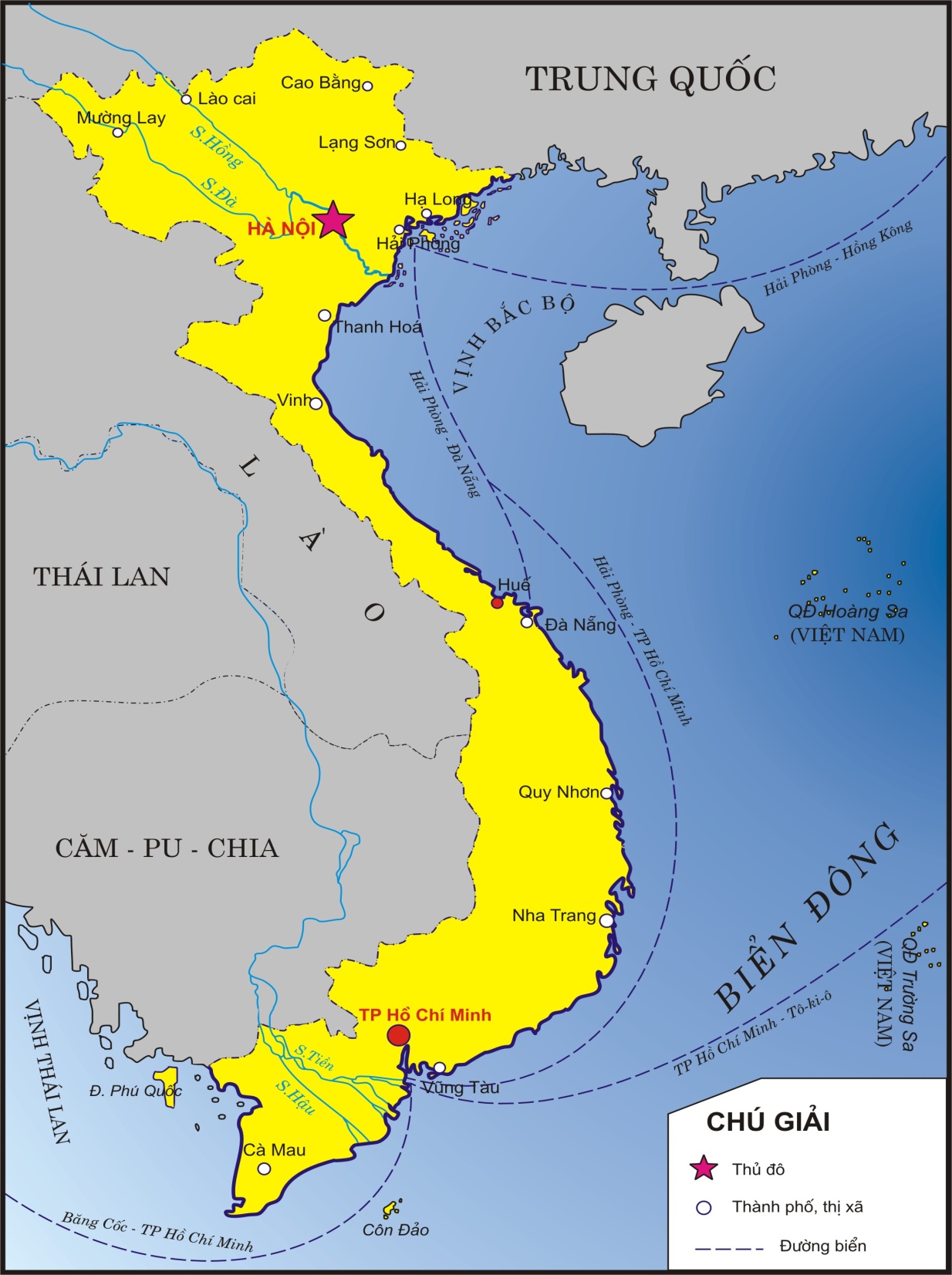 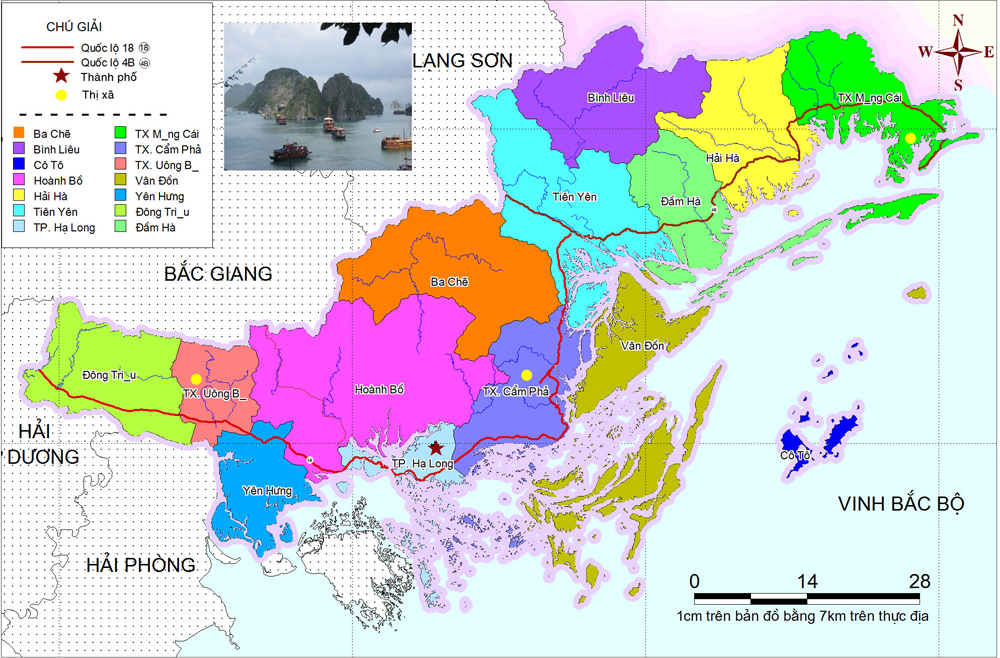 TX 
Uông Bí
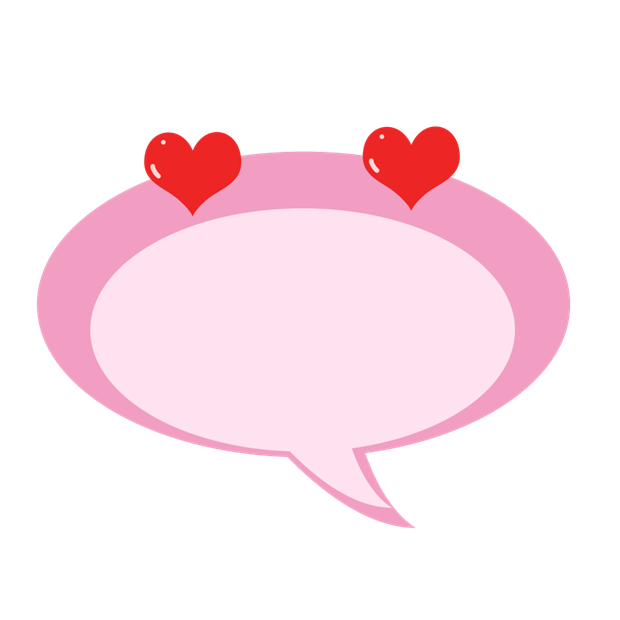 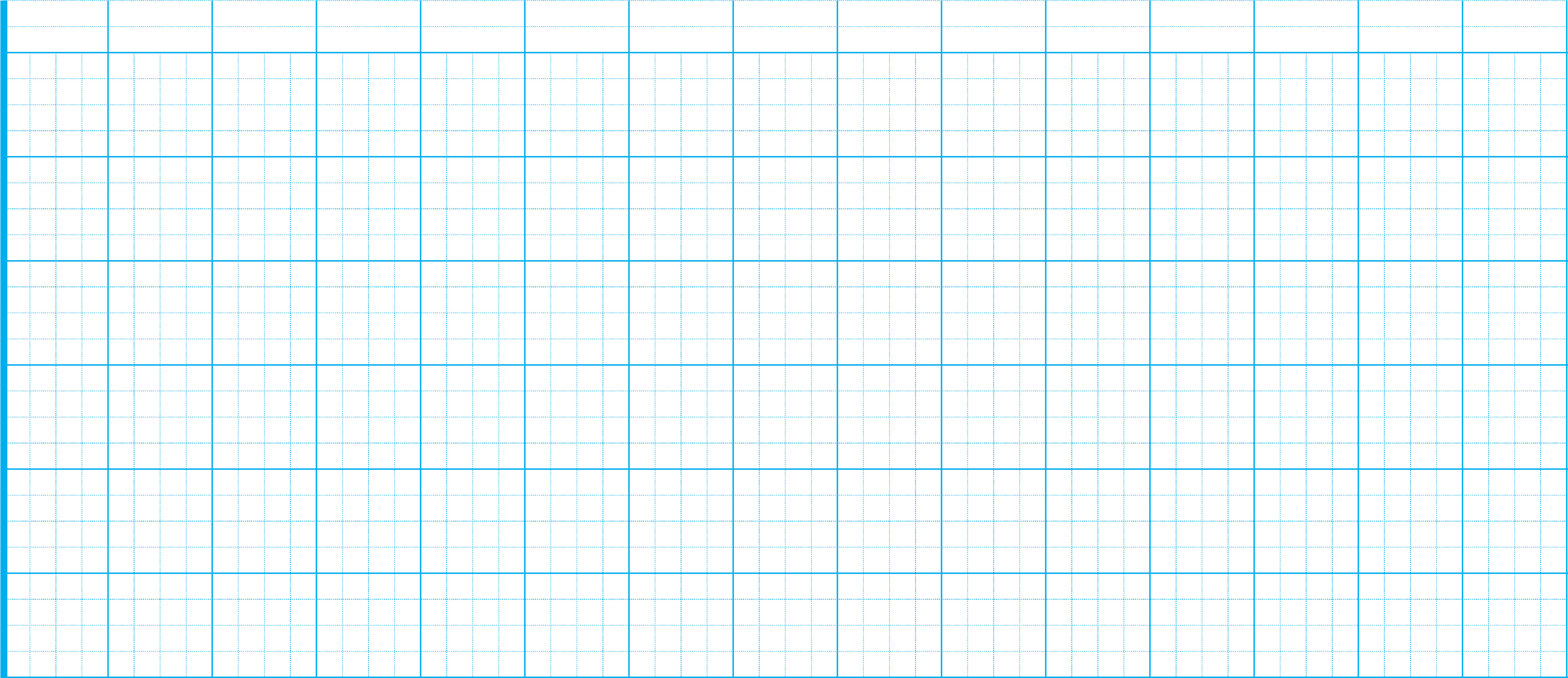 Độ cao của các con chữ như thế nào?
Uông Bí
1 ô li
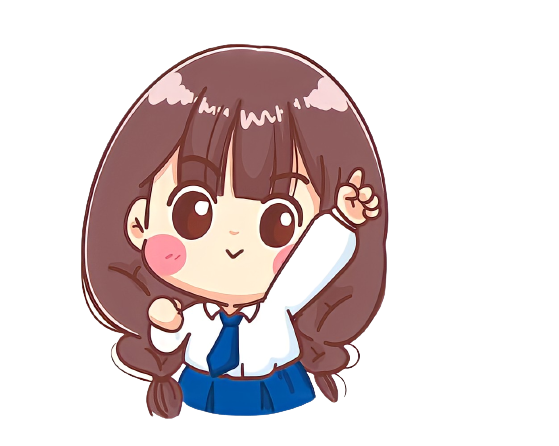 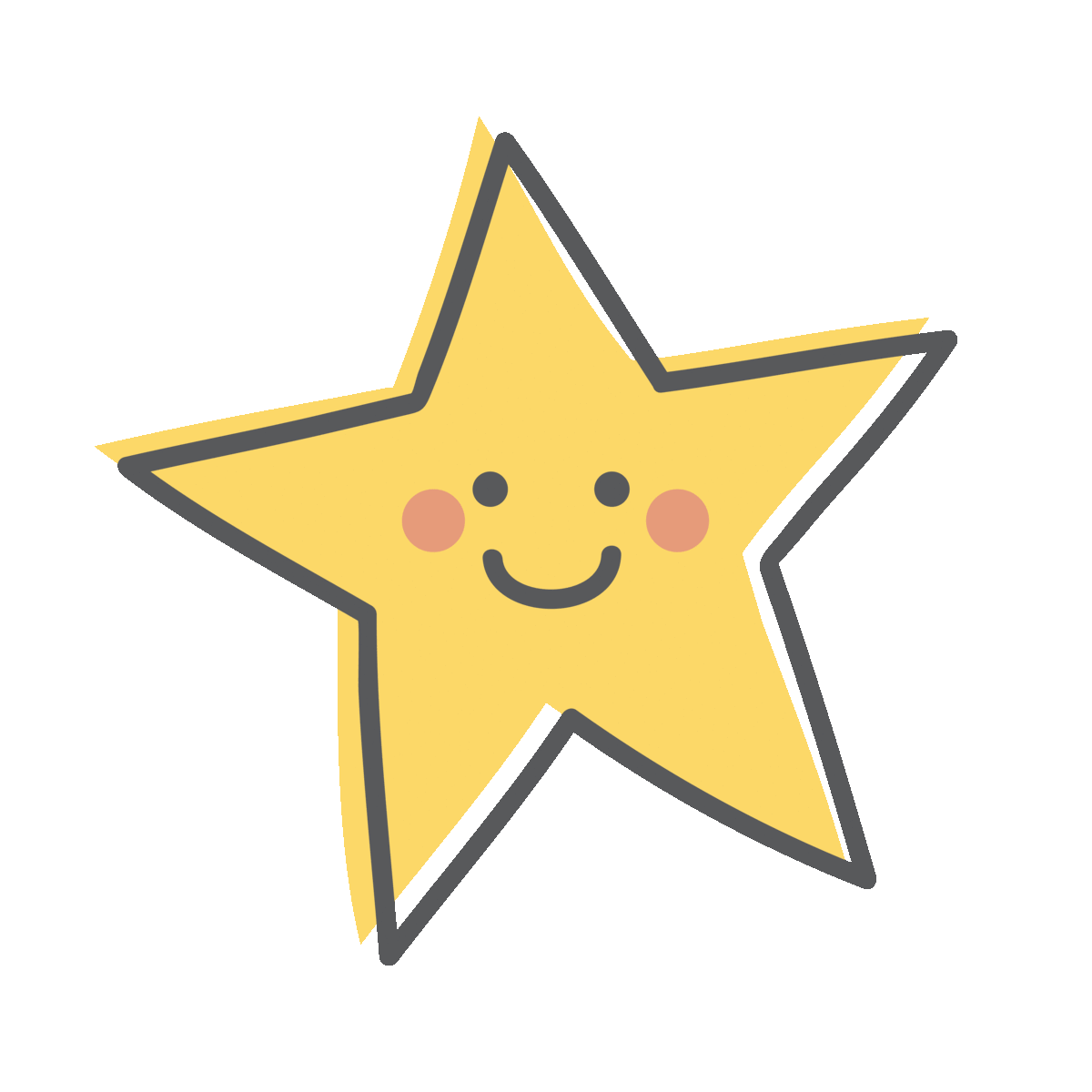 CΪ εữ U, B, g cao 2 ô li ǟưǫ.
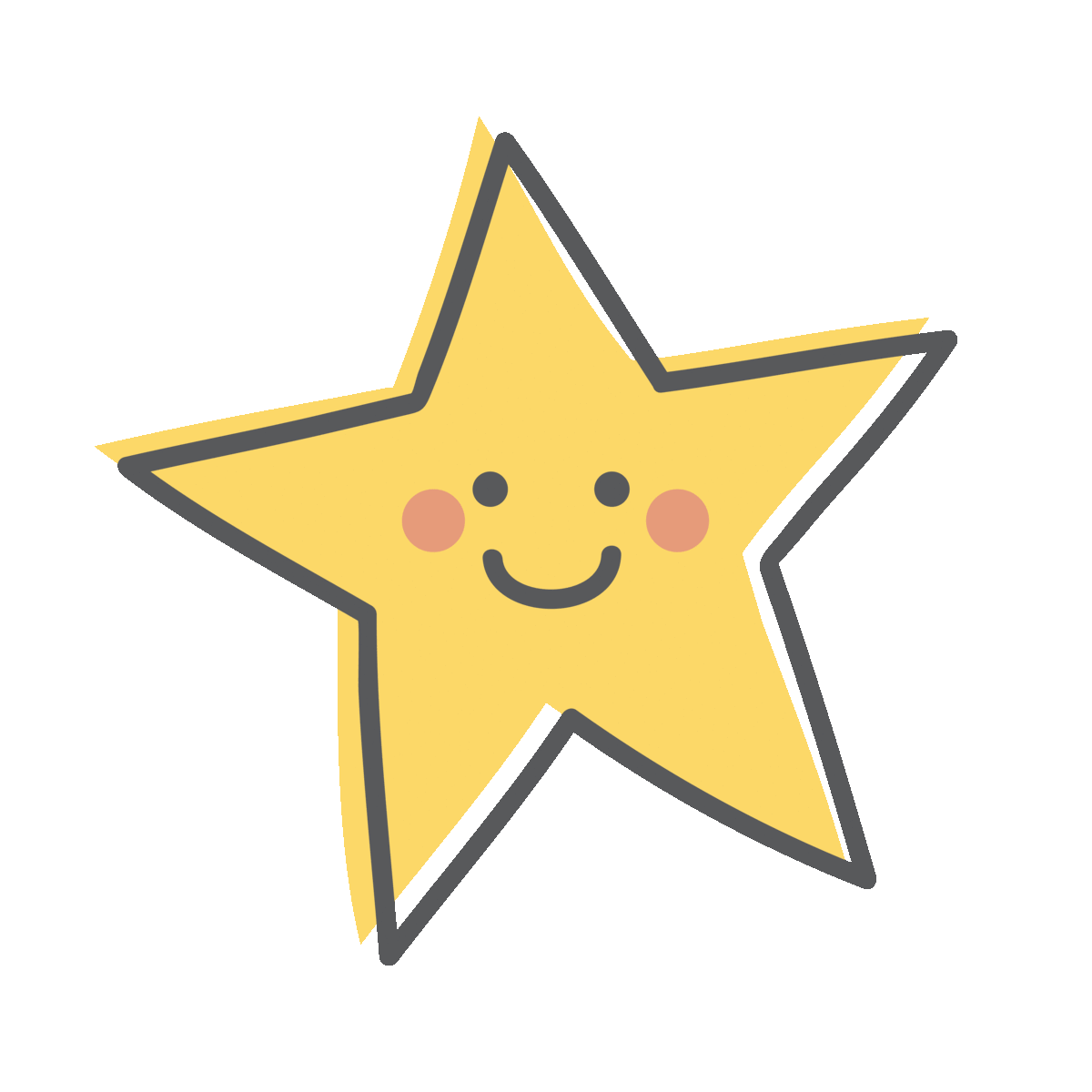 Các con chữ còn lại cao 1 ô li.
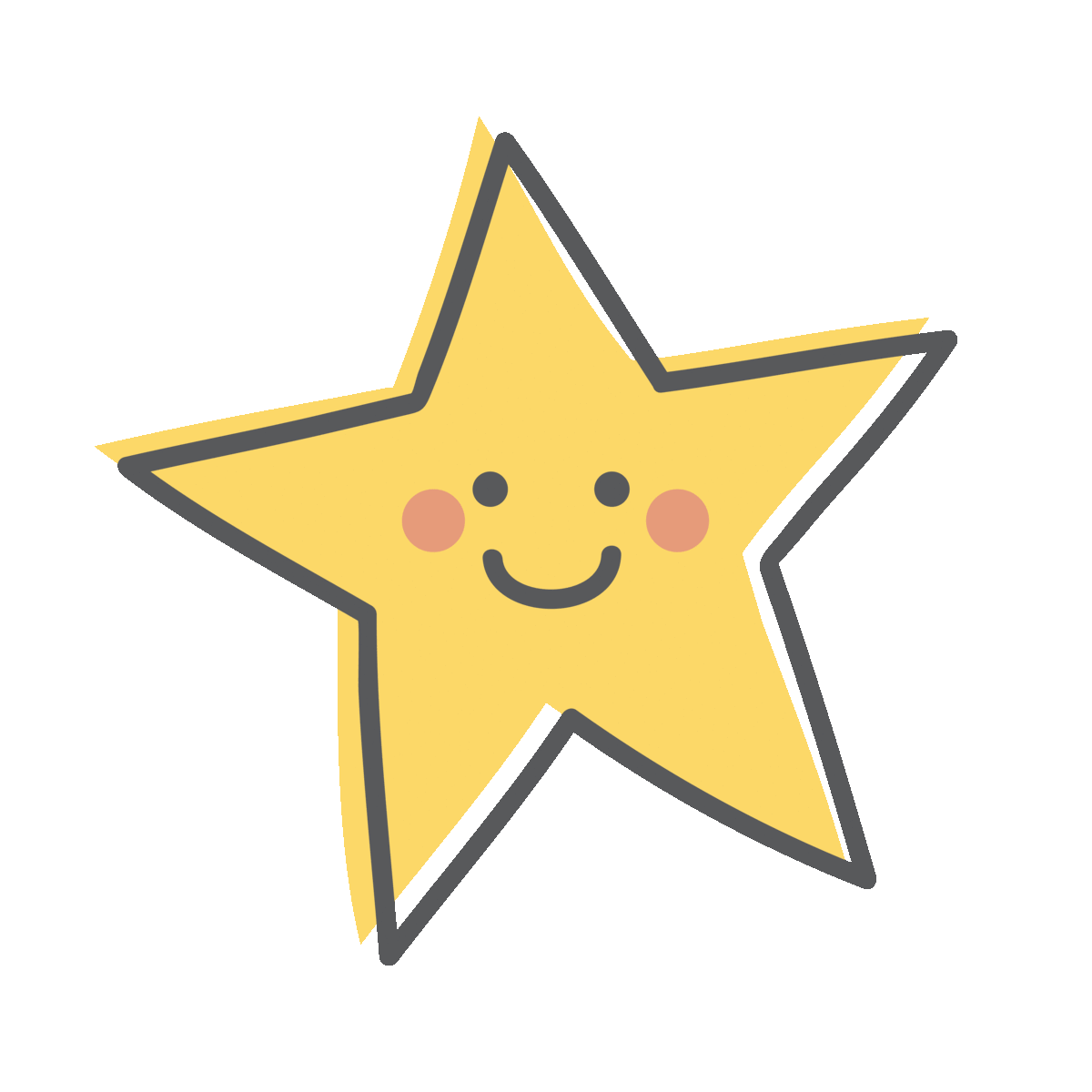 Khoảng cách giữa các εữ θi ǇΗĞng bằng 1 cΪ εữ o.
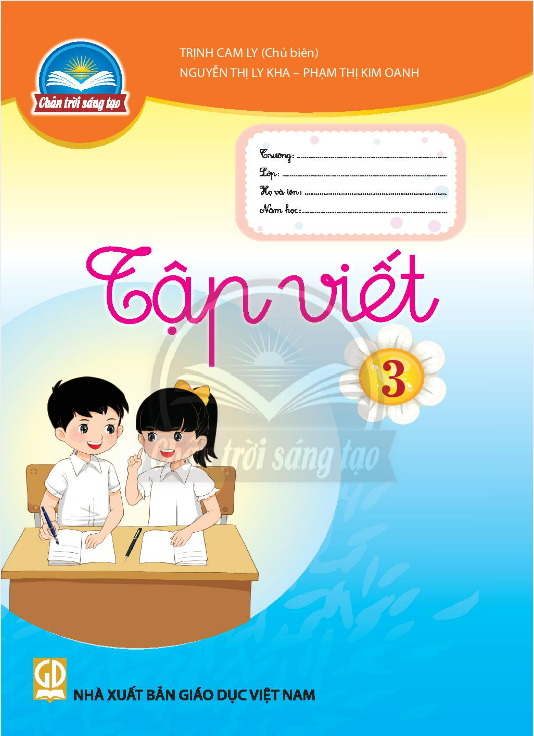 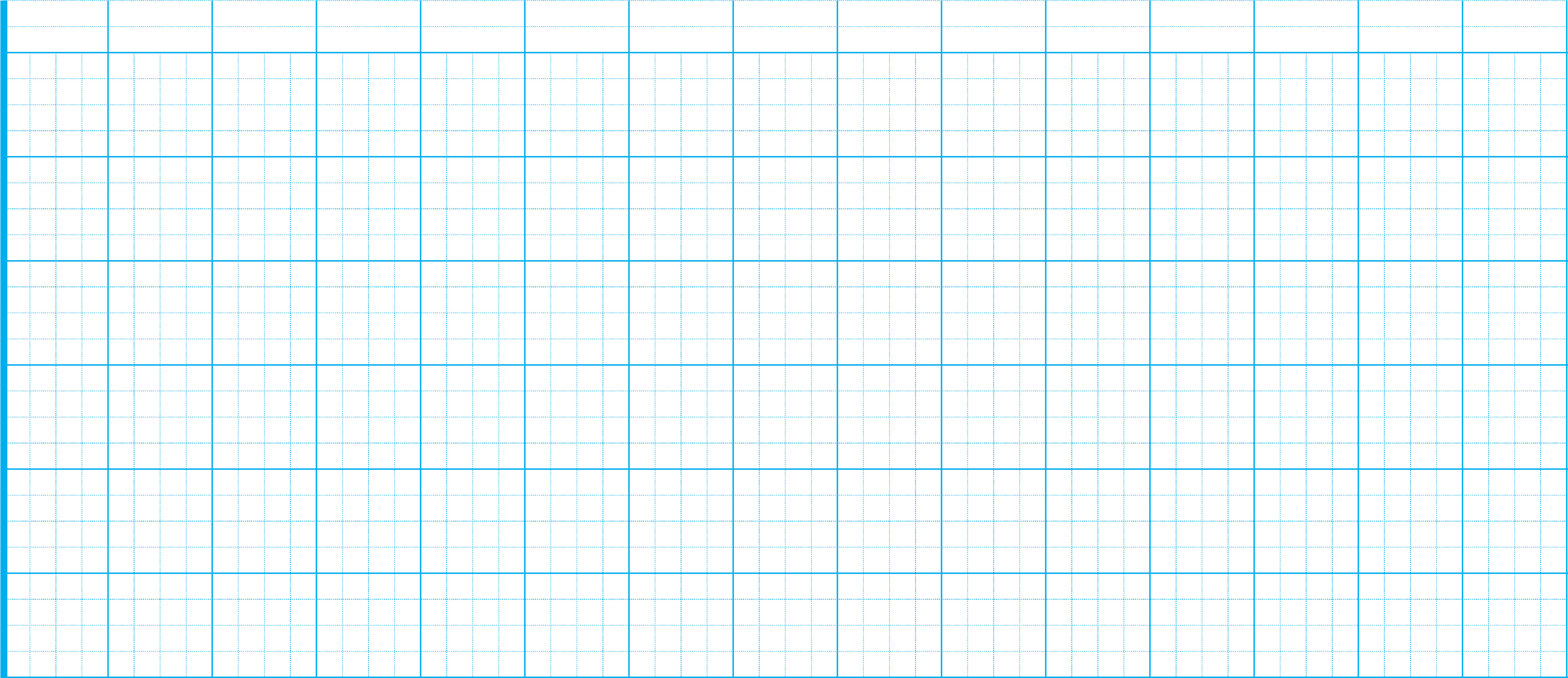 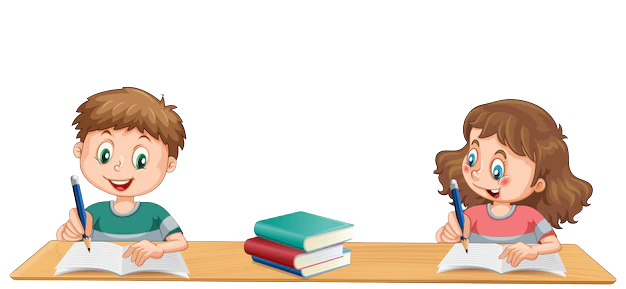 Viết vào 
vở tập viết
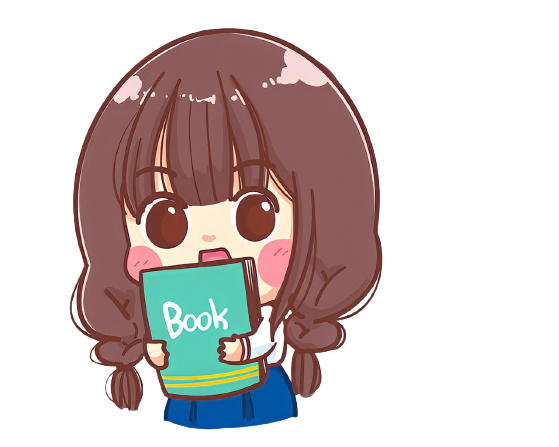 LƯU Ý
Uông Bí
Em chú ý tư thế ngồi viết và cách cầm bút nhé!
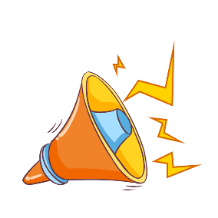 、
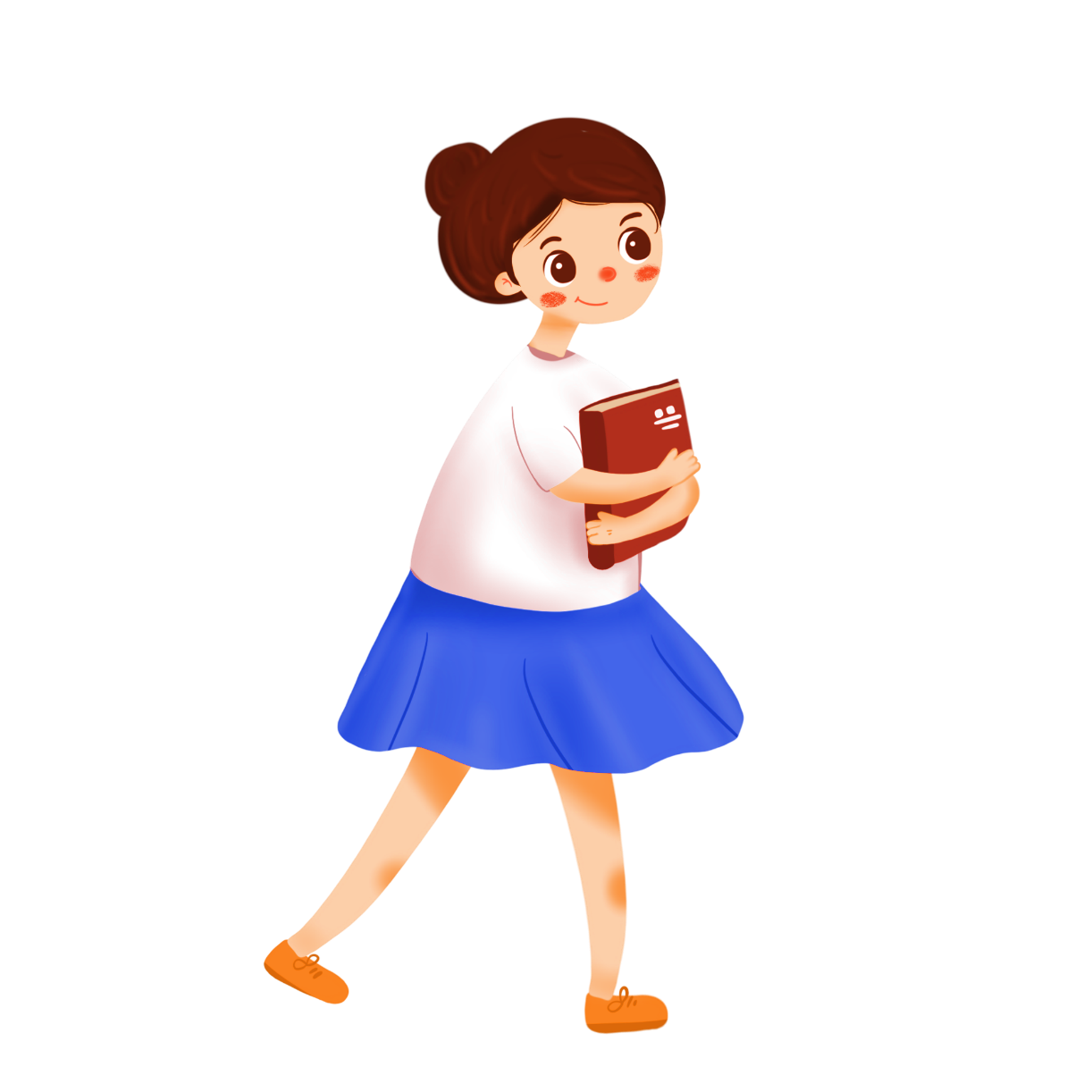 VIẾT CÂU
 ỨNG DỤNG
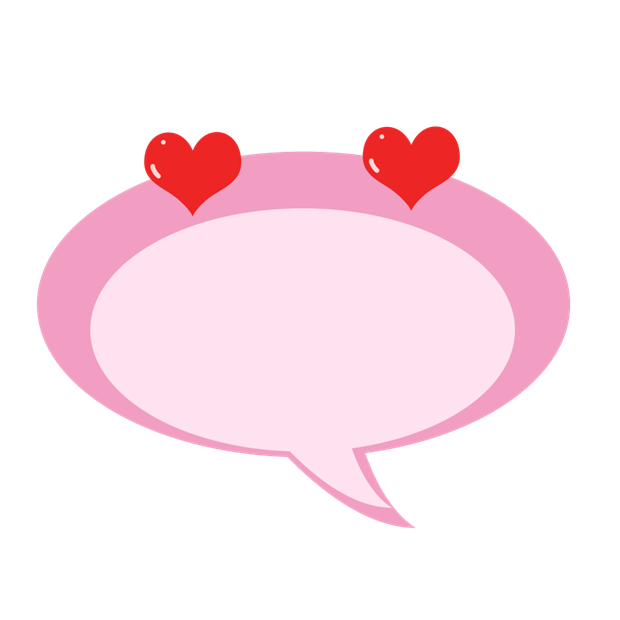 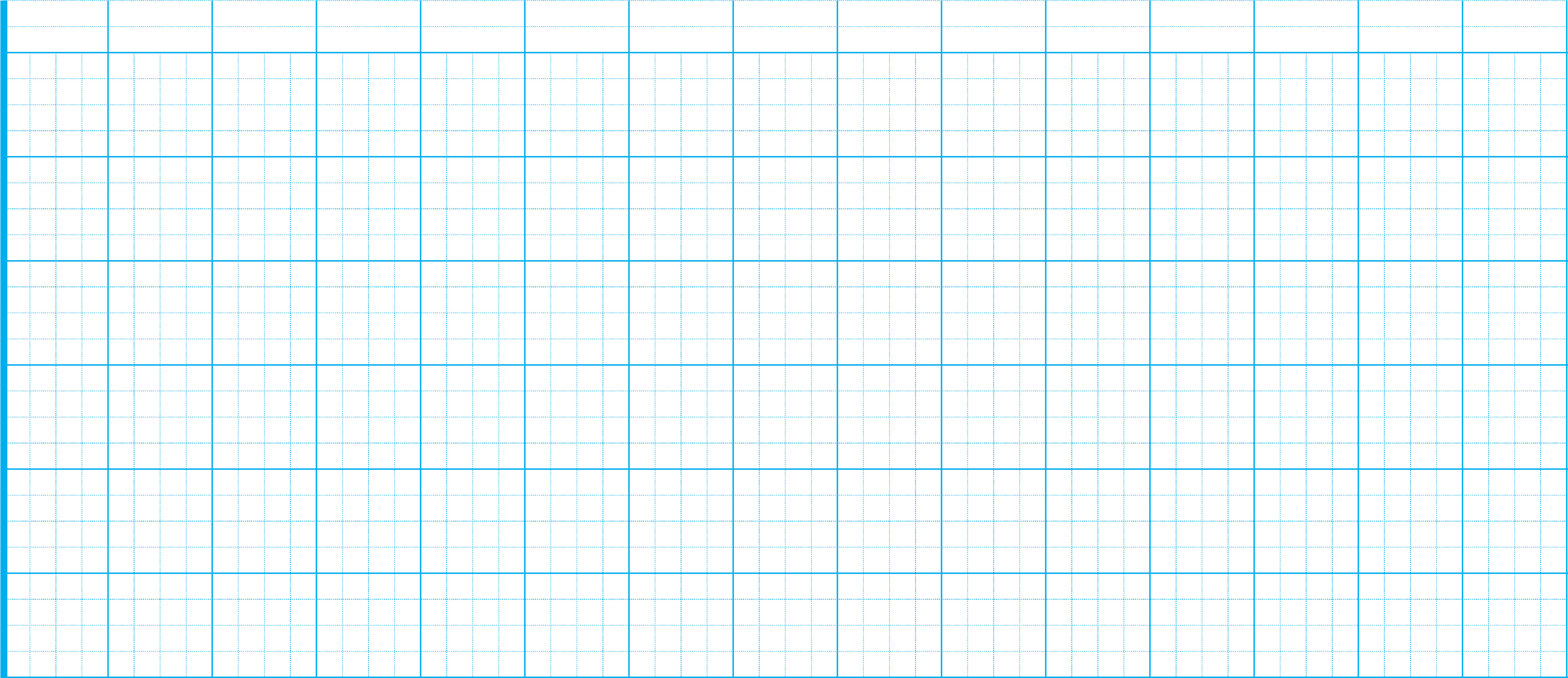 Từ ứng dụng có ý nghĩa gì?
Nhớ người những sáng tinh sương
Ung dung yên ngựa trên đường suối reo
Tố Hữu
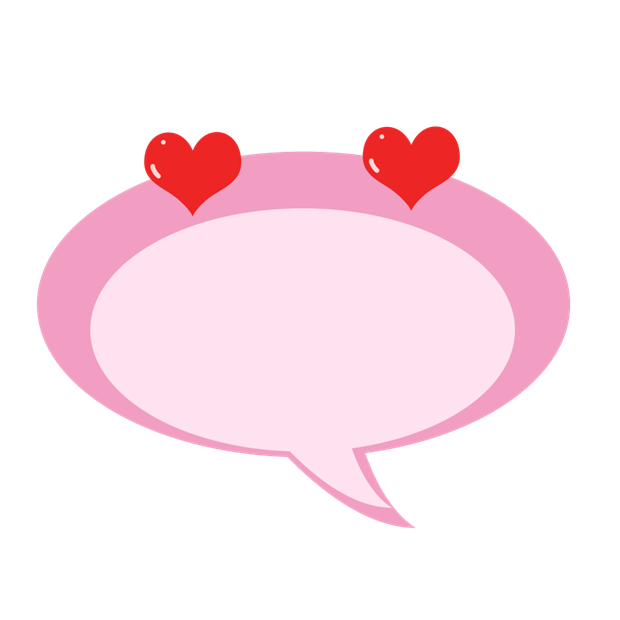 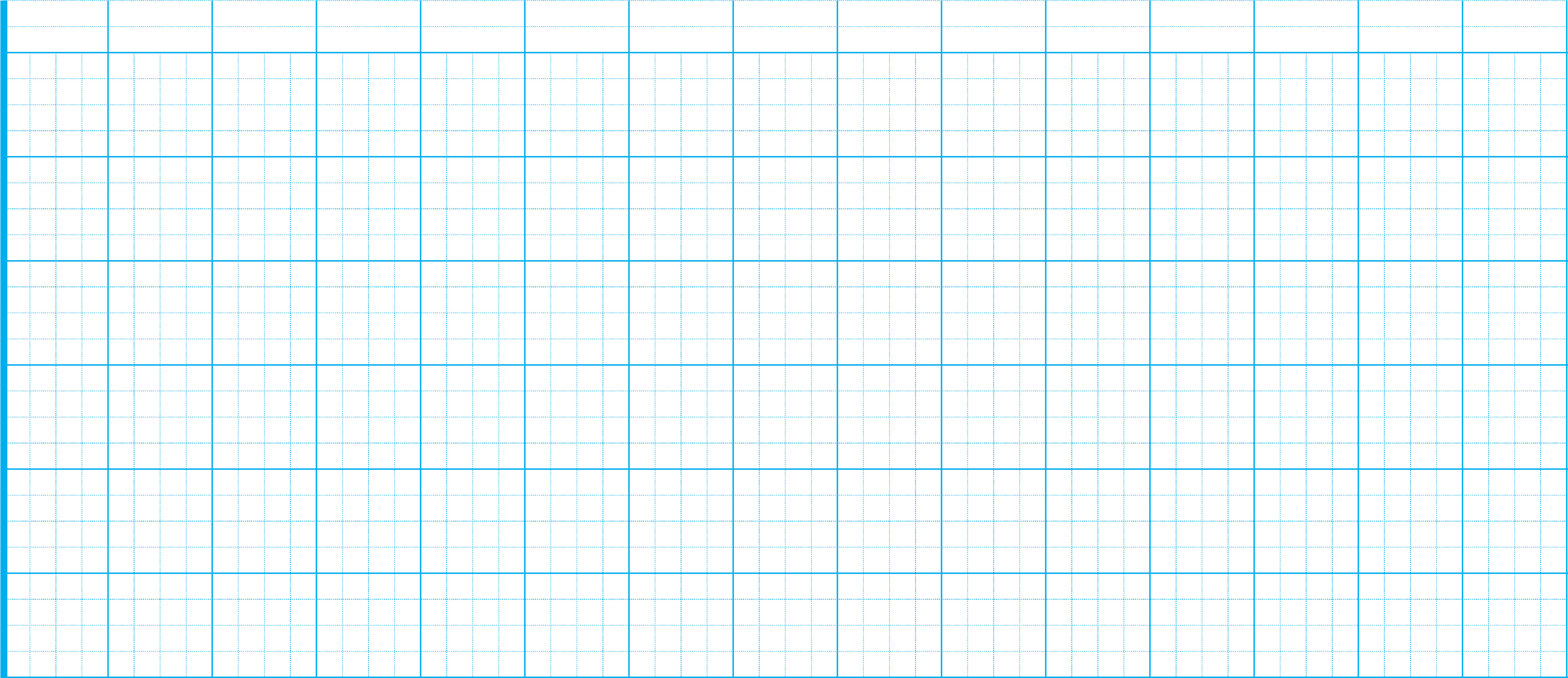 Từ ứng dụng có ý nghĩa gì?
Nhớ người những sáng tinh sương
Ung dung yên ngựa trên đường suối reo
Tố Hữu
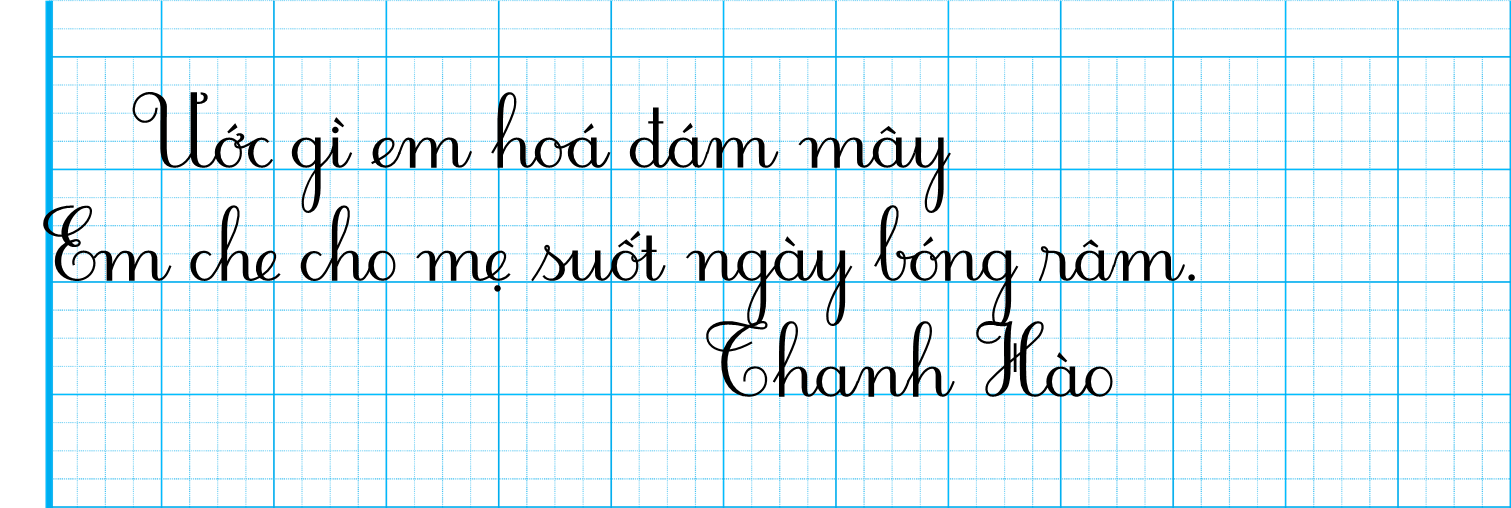 Ý nghĩa: Câu thơ thể hiện ước mong của con và tấm lòng hiếu thảo của con đối với cha mẹ.
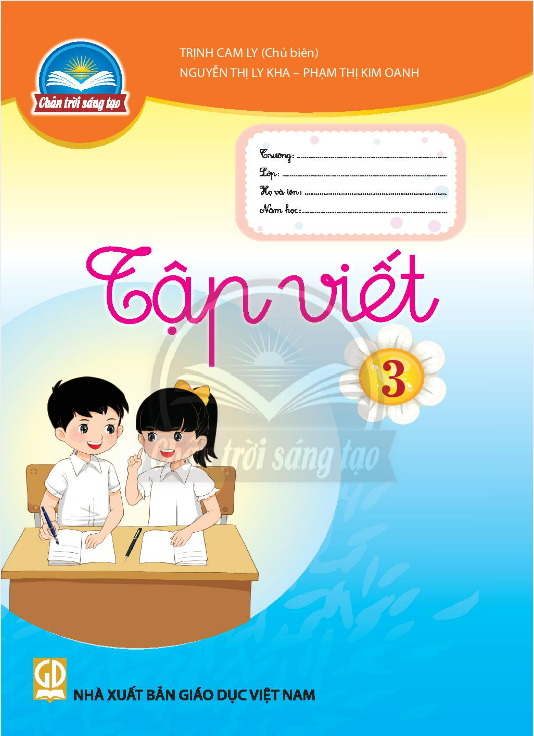 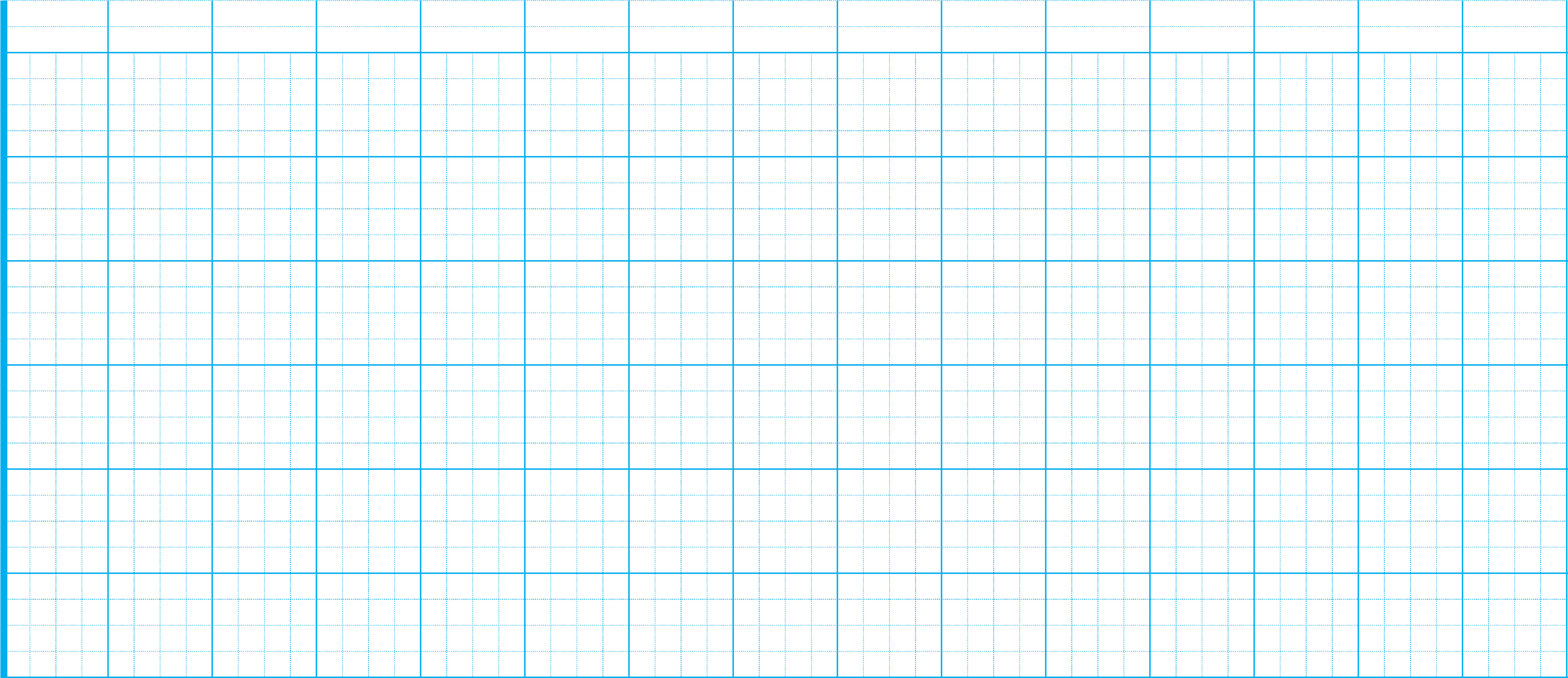 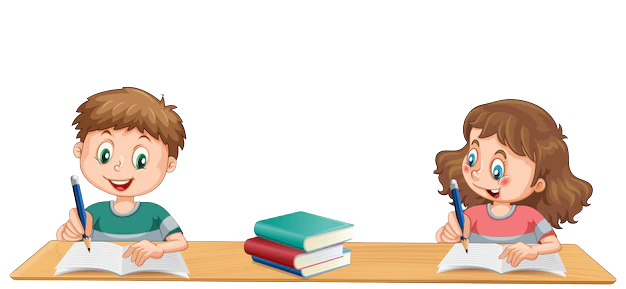 Viết vào 
vở tập viết
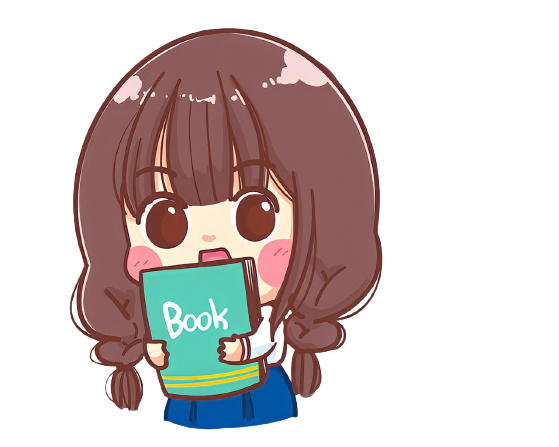 LƯU Ý
Em chú ý tư thế ngồi viết và cách cầm bút nhé!
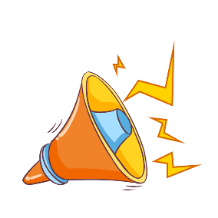 、
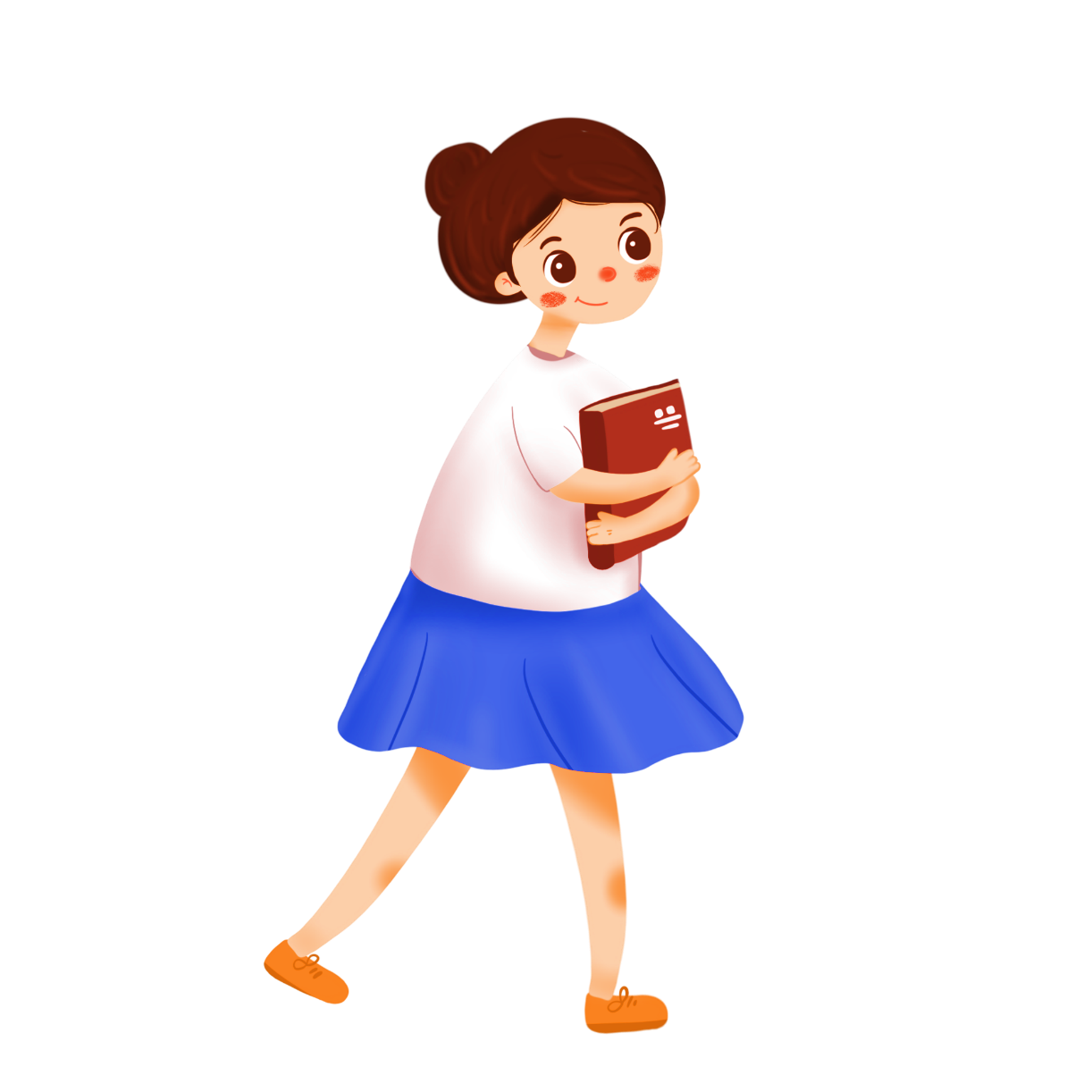 LUYỆN VIẾT 
THÊM
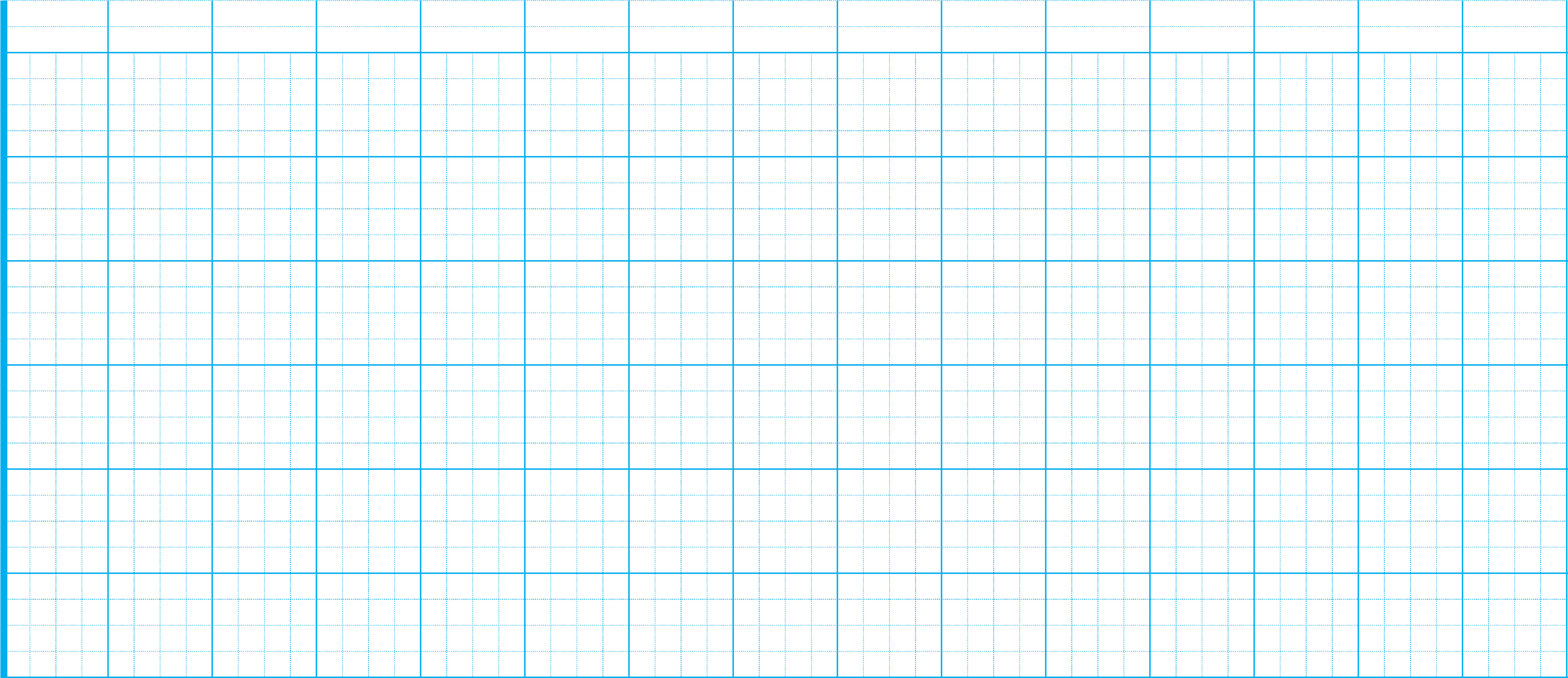 Unḑ VɞȰ ȕȖΗêm
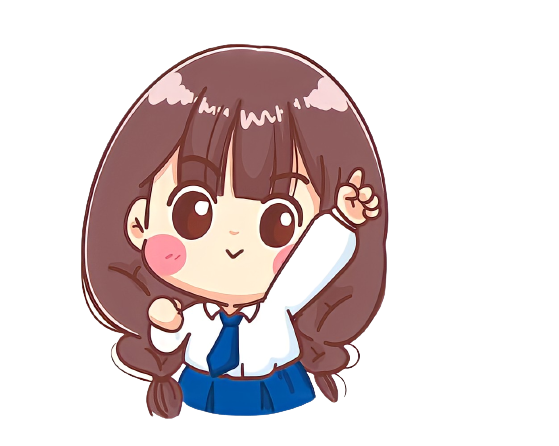 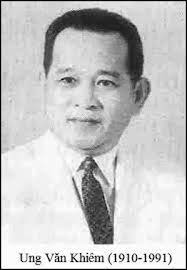 Ung Văn Khiêm: 
(1910 - 1991), quê ở An Giang là một nhà cách mạng, từng giữ nhiều chức vụ cao cấp trong  chính phủ Việt Nam.
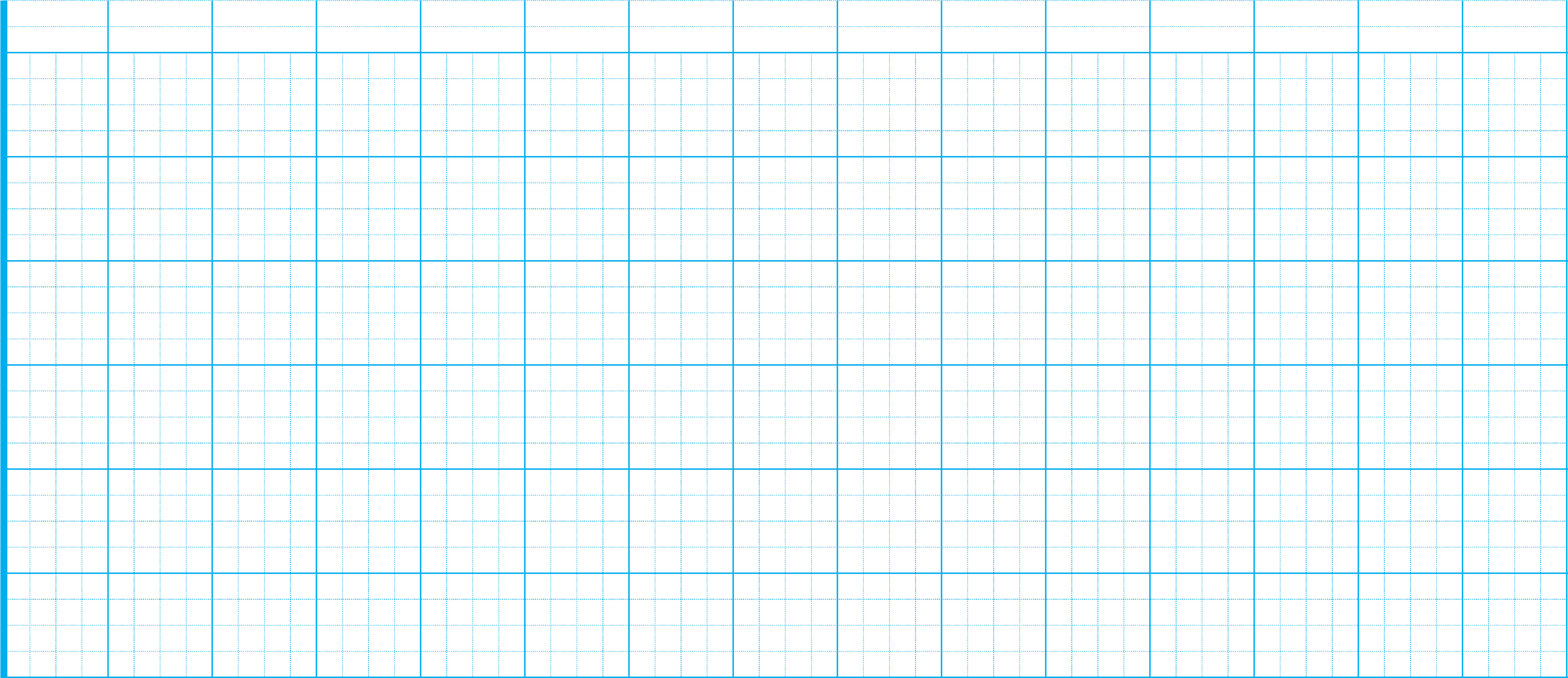 HɈȰḑ ǻɞʎ, UôΪḑ ȳť κườΪḑ Ǉổ εứɖ
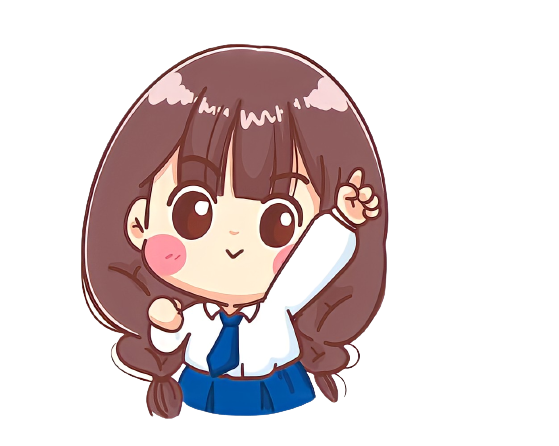 giải εạἫ ȫμʸt dã.
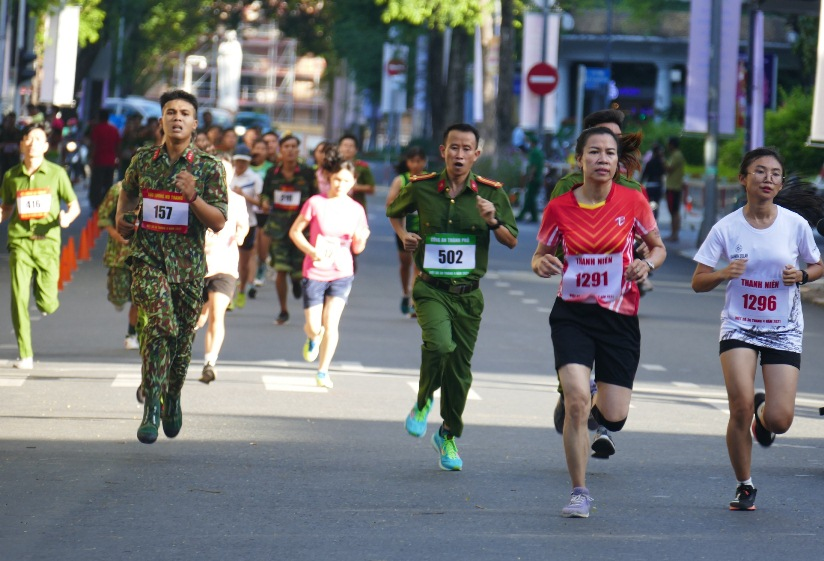 chạy việt dã
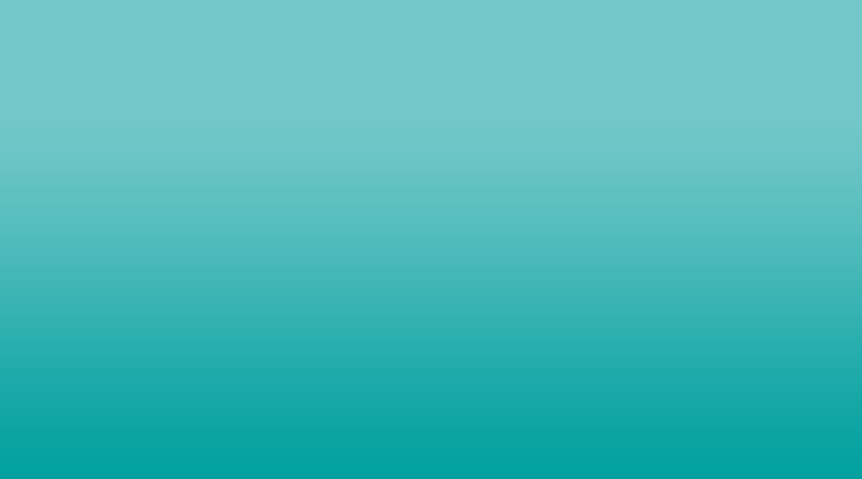 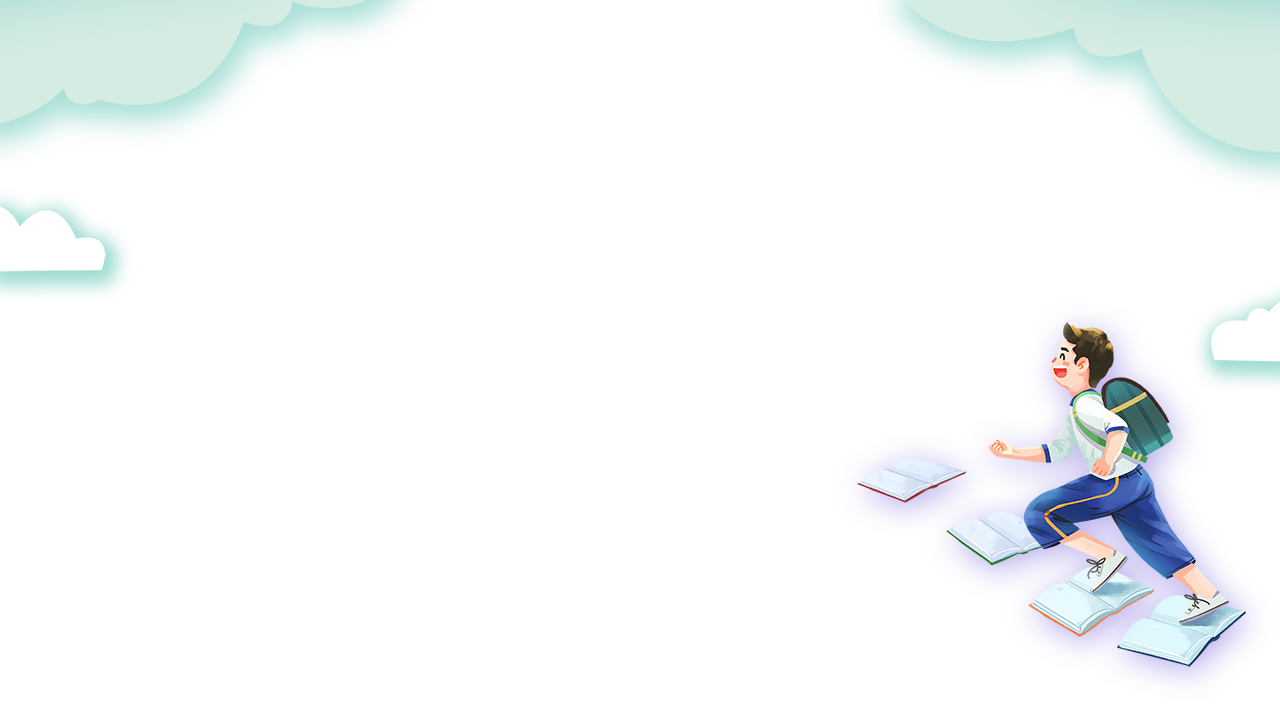 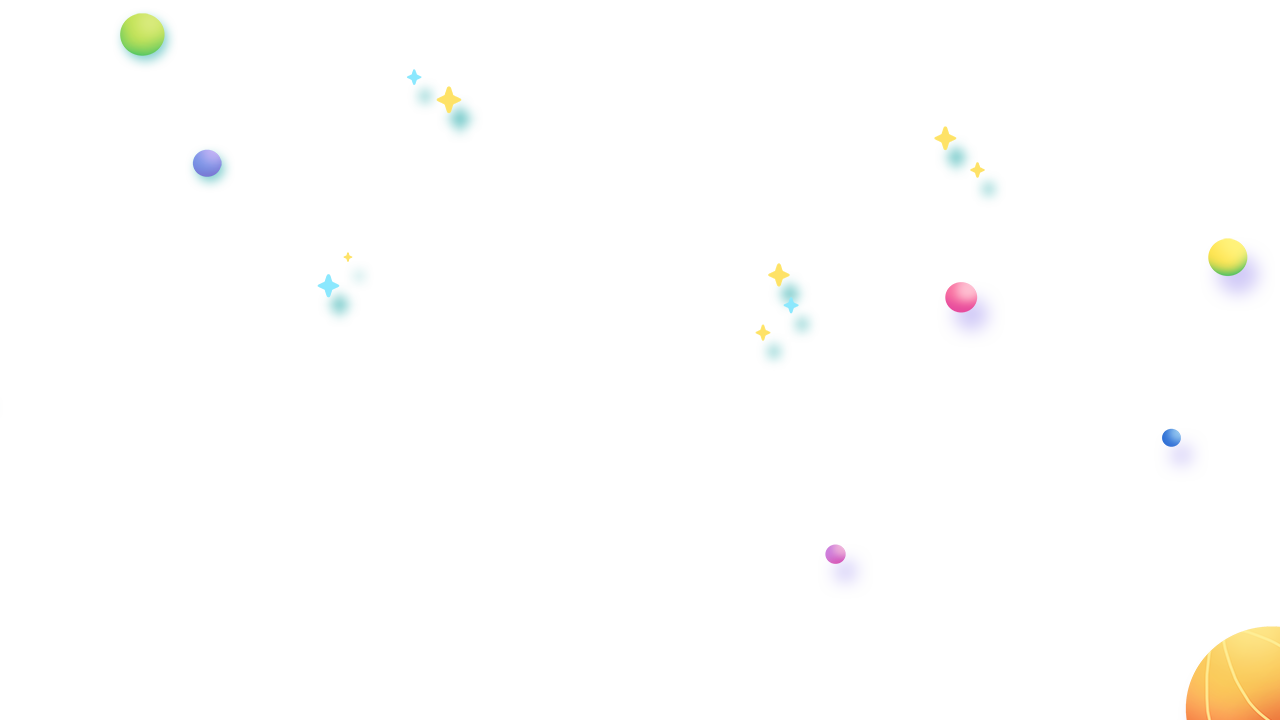 DẶN DÒ
Hoàn thành vở tập viết.
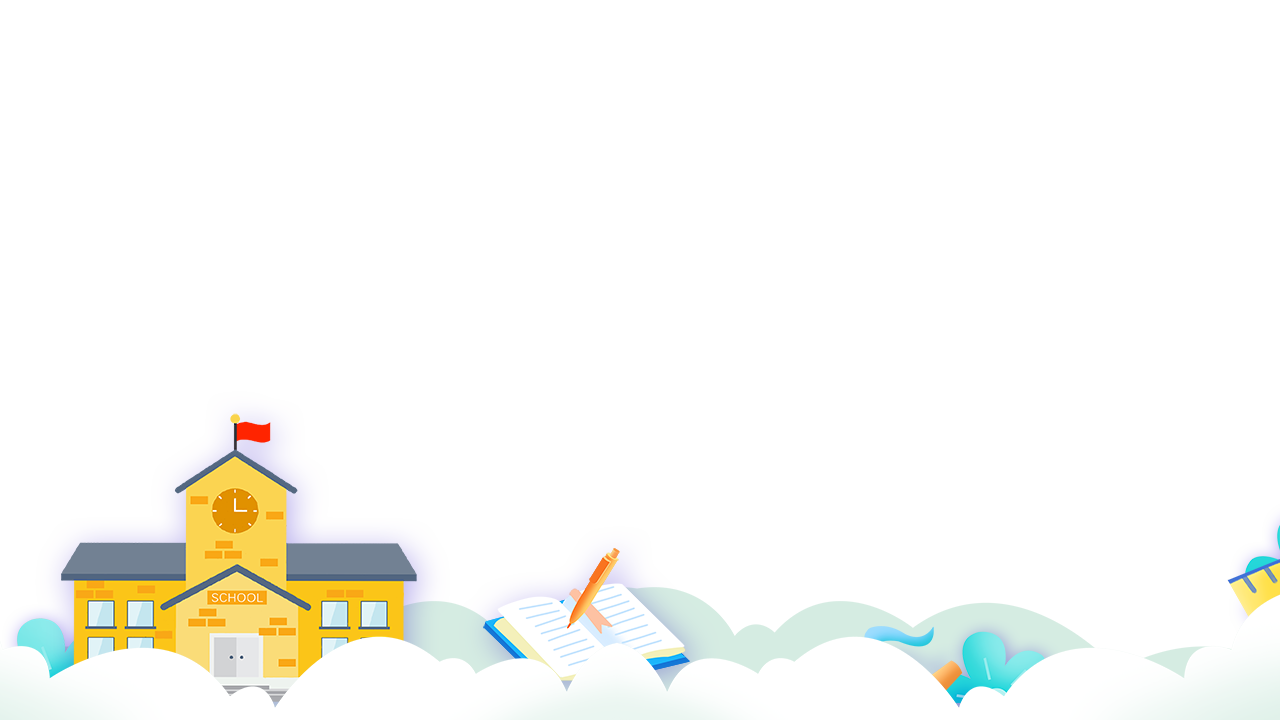 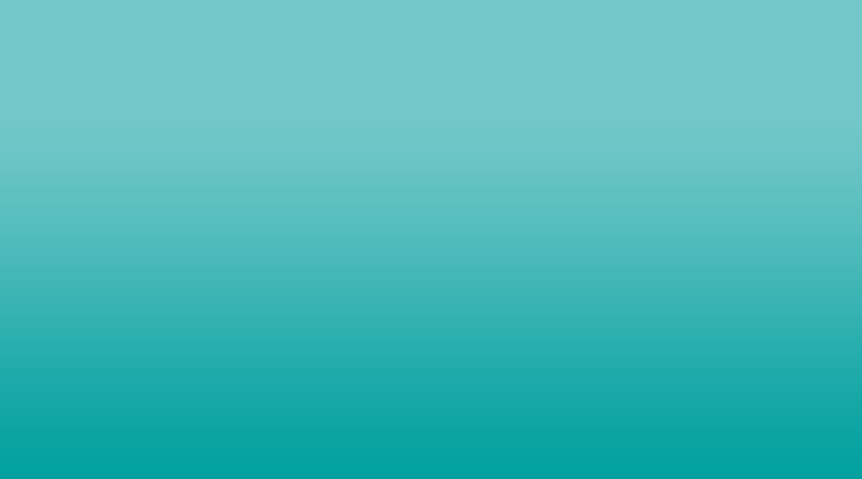 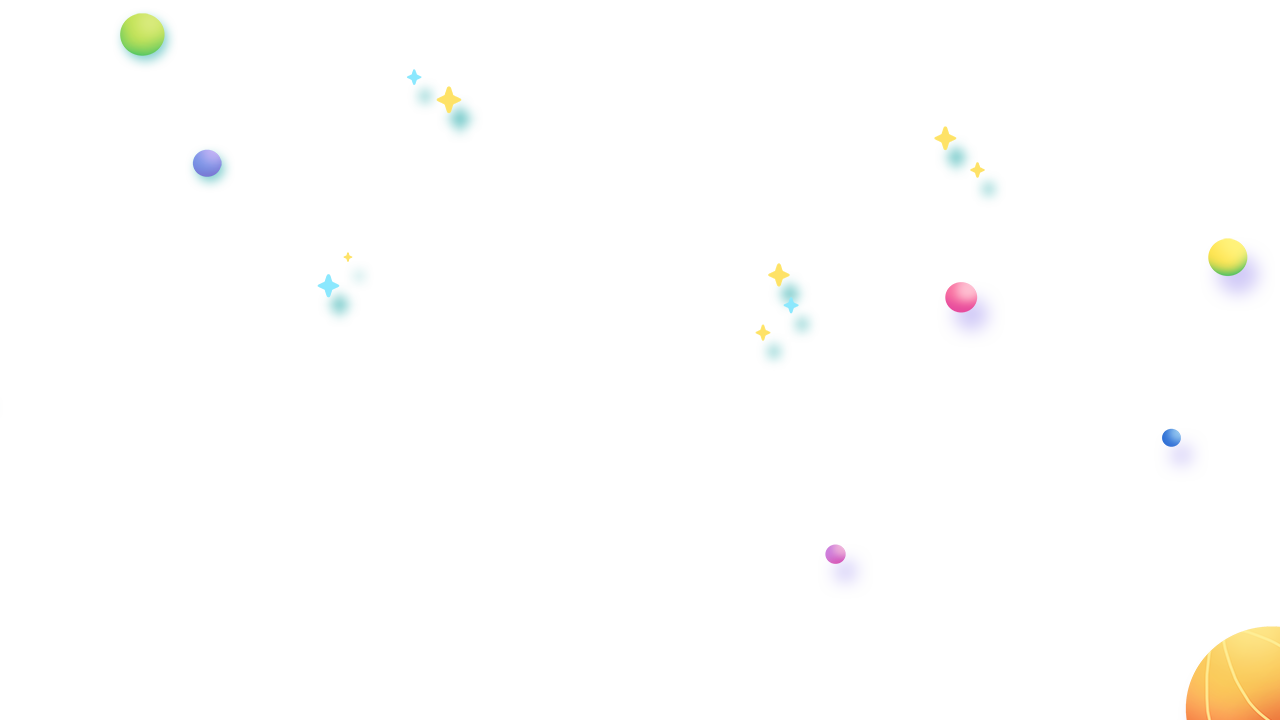 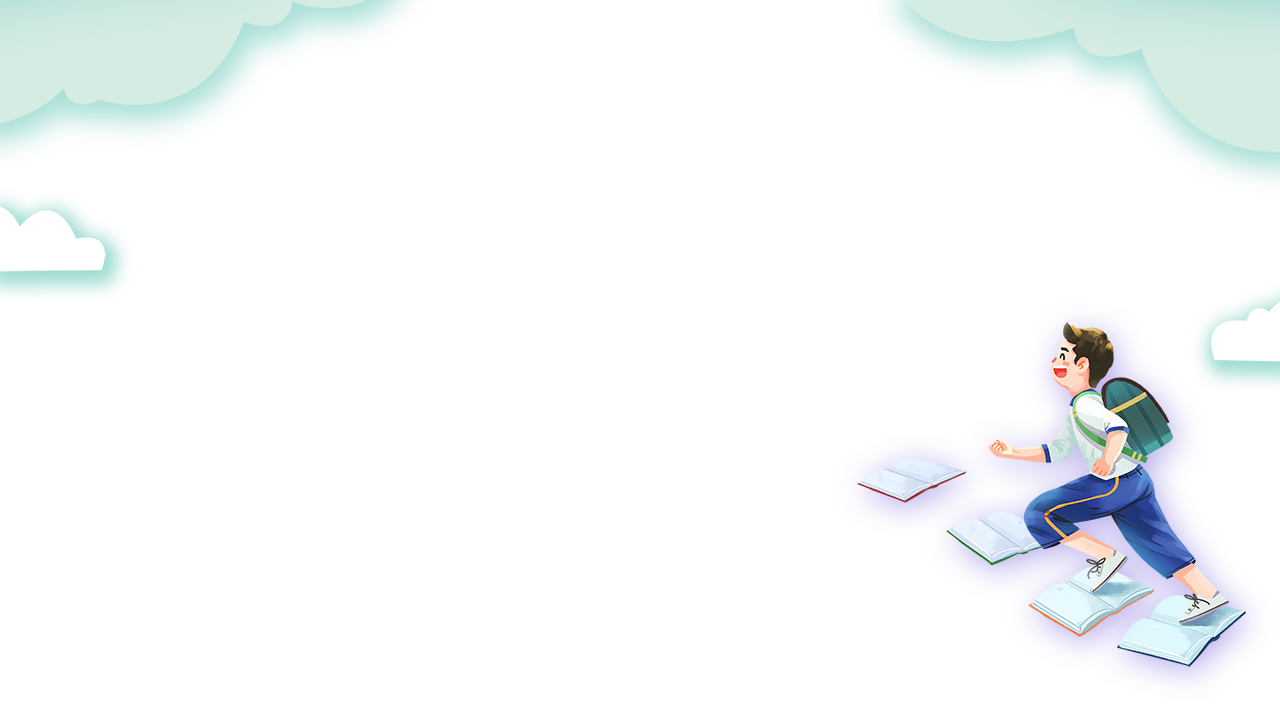 CHÚC CÁC EM 
HỌC TỐT
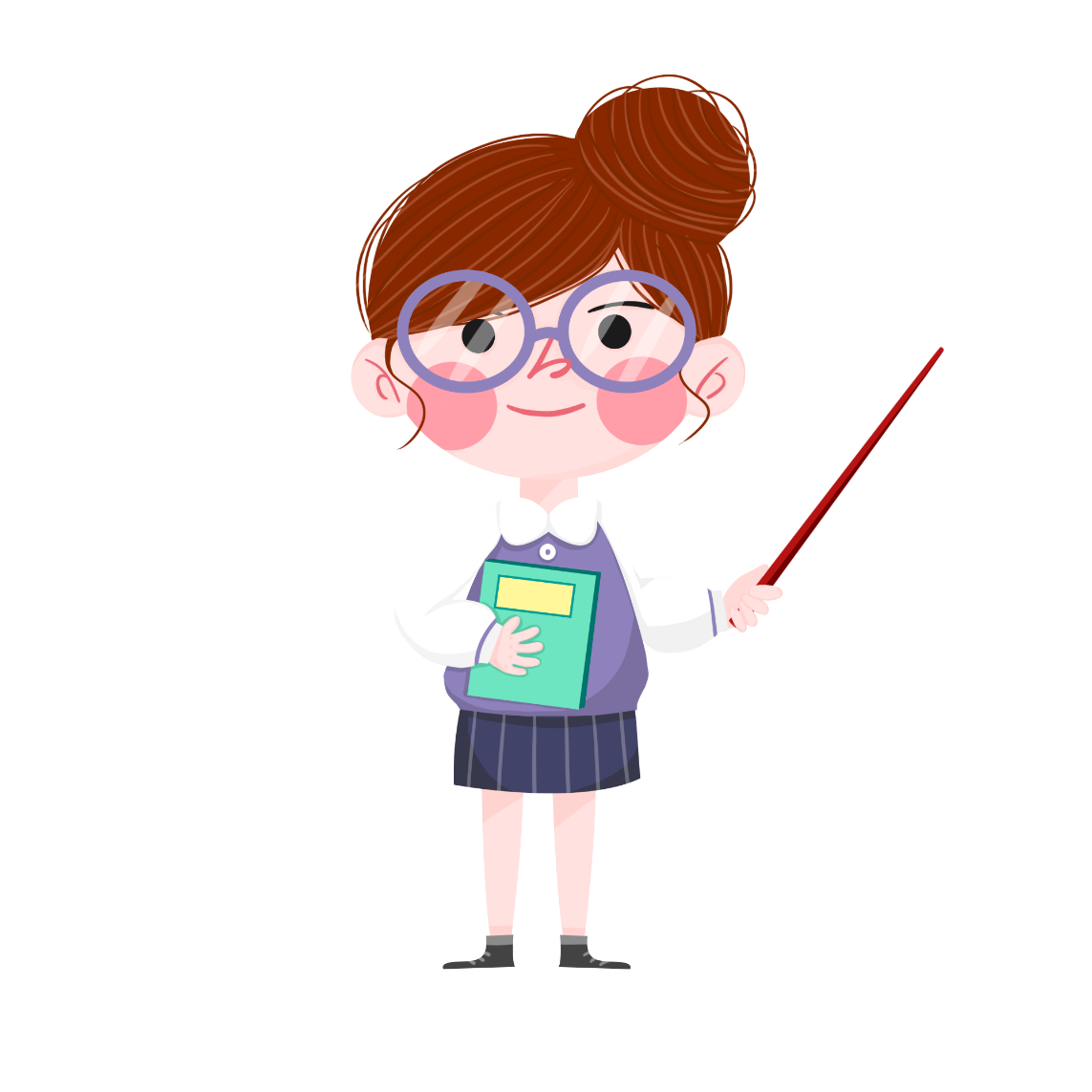 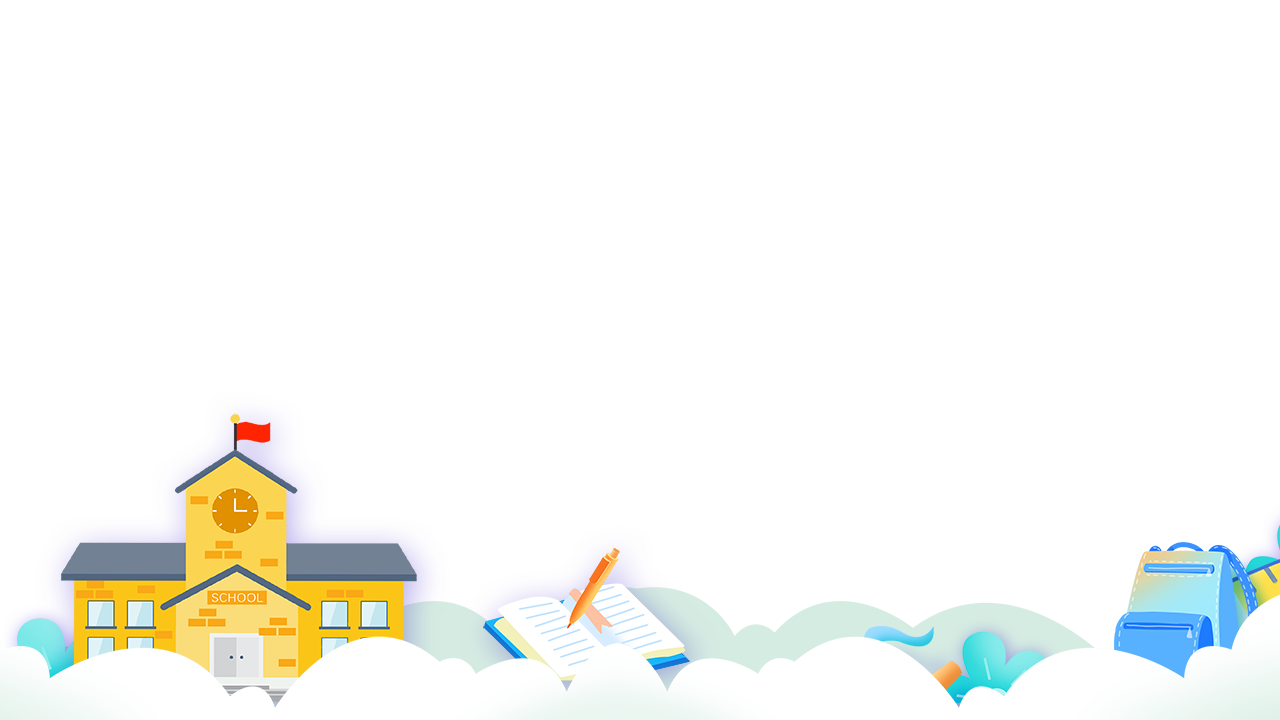